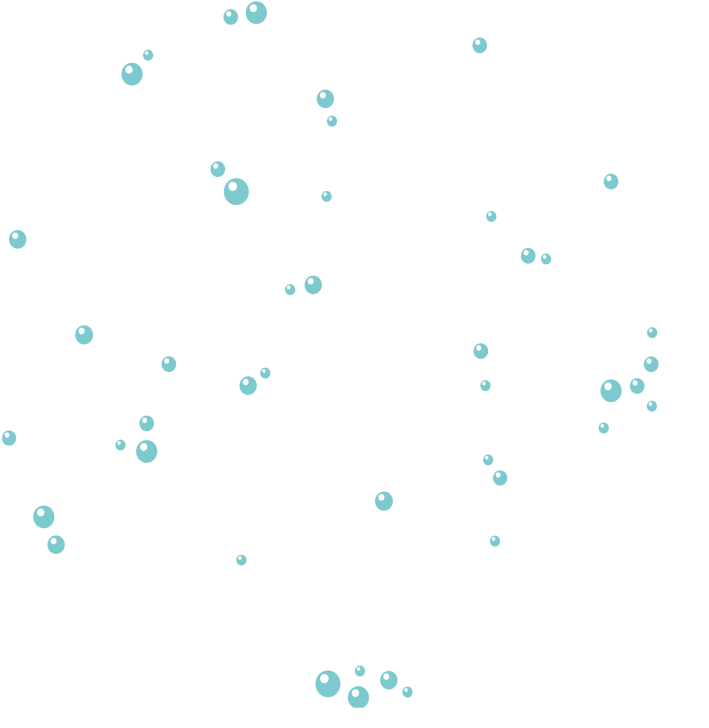 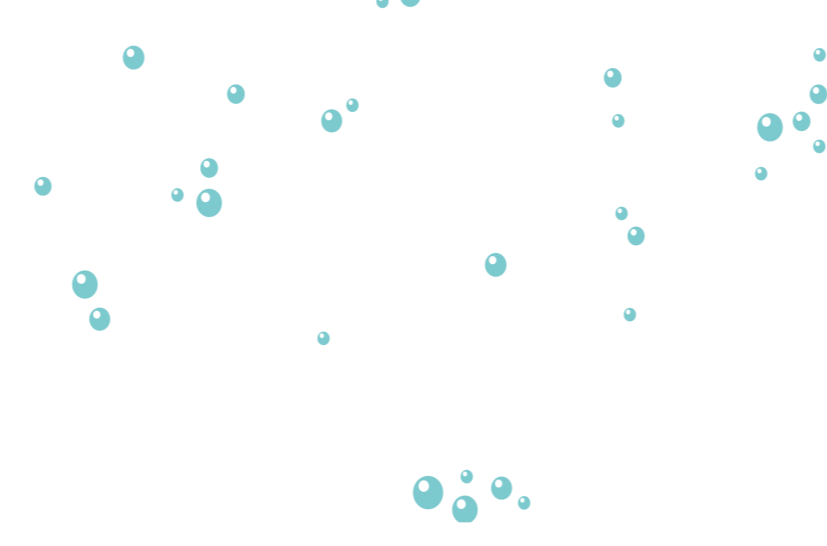 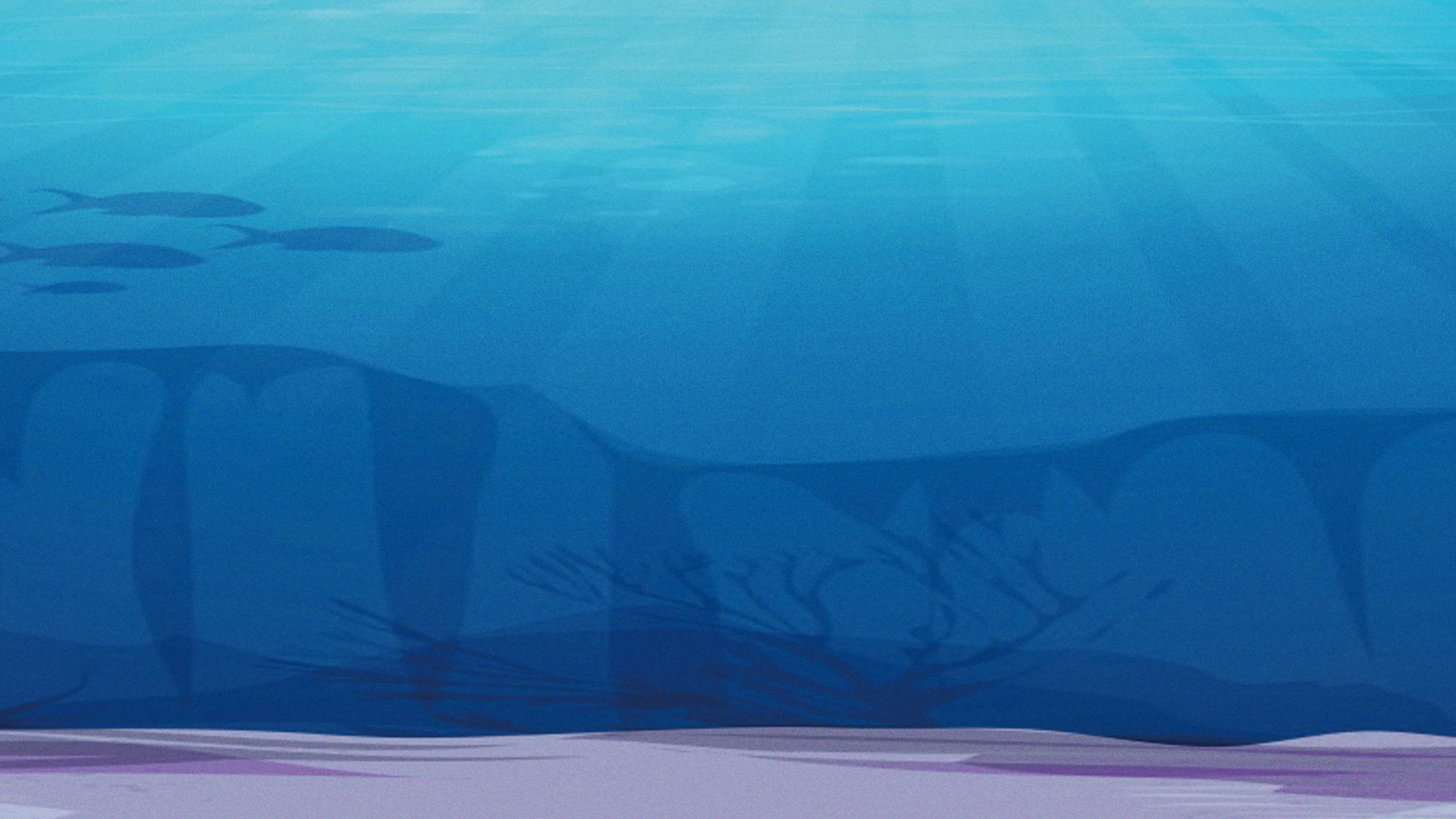 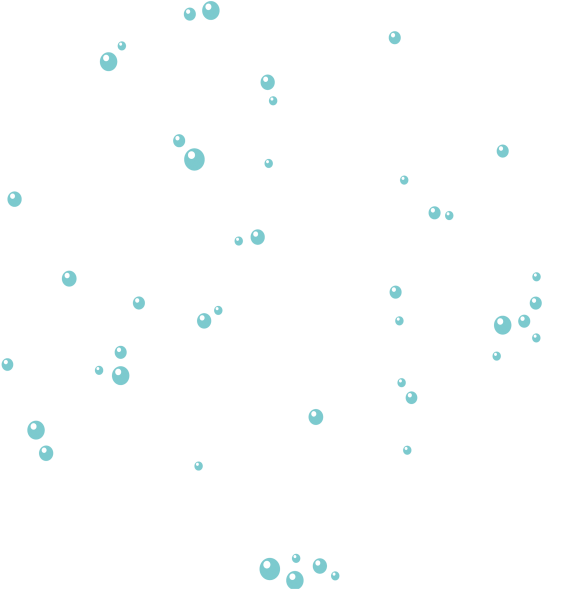 LOGO
FREE PPT TEMPLATES
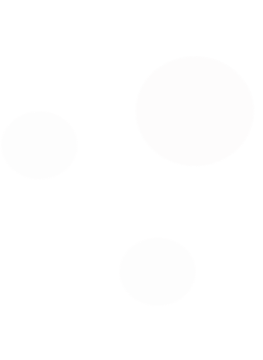 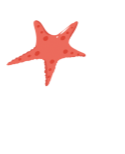 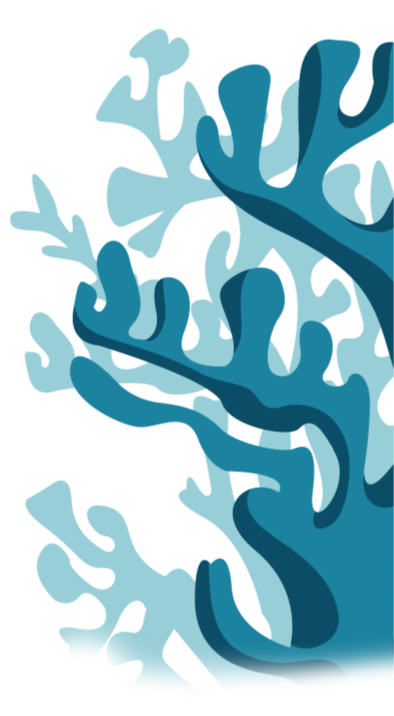 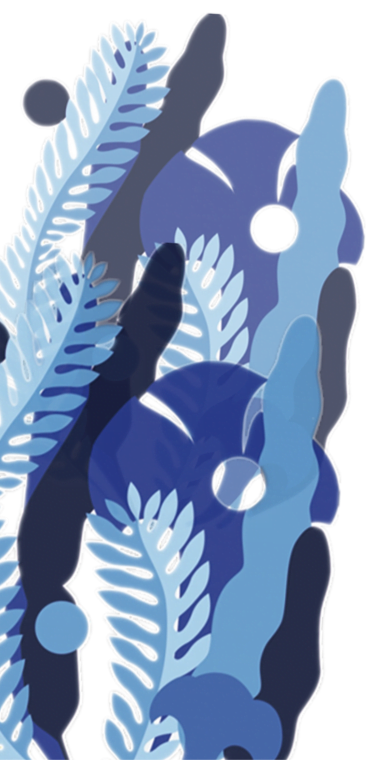 Insert the Subtitle of Your Presentation
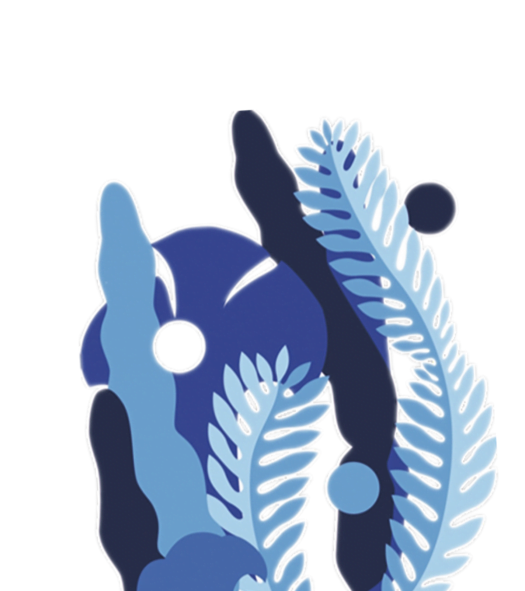 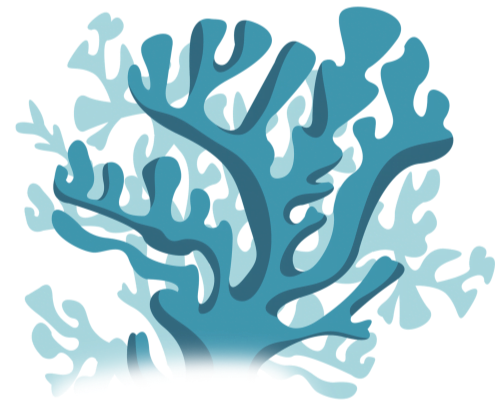 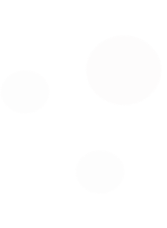 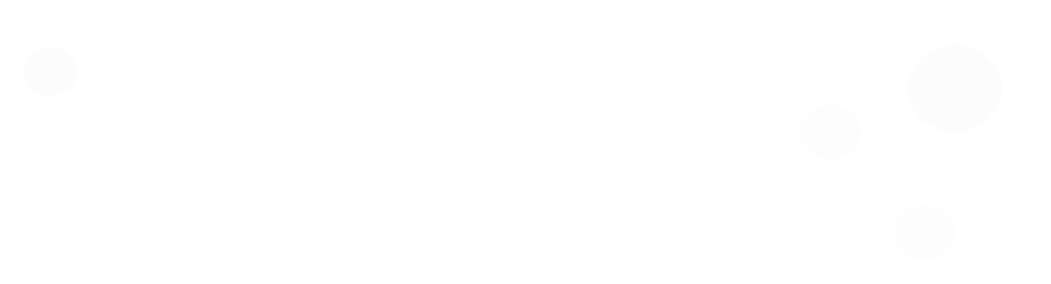 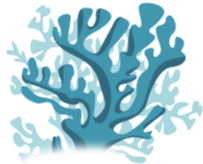 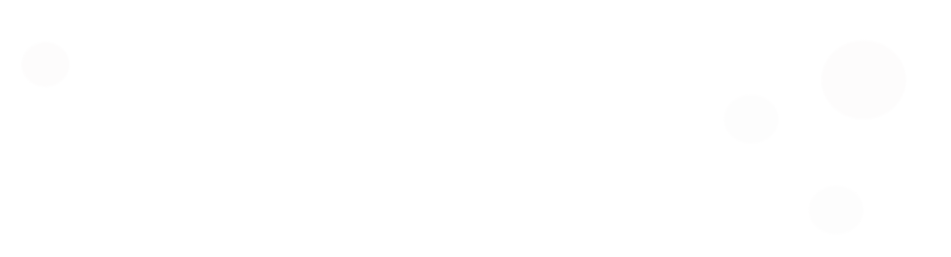 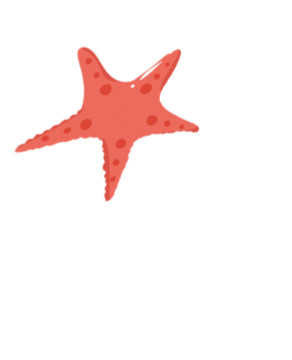 https://www.freeppt7.com
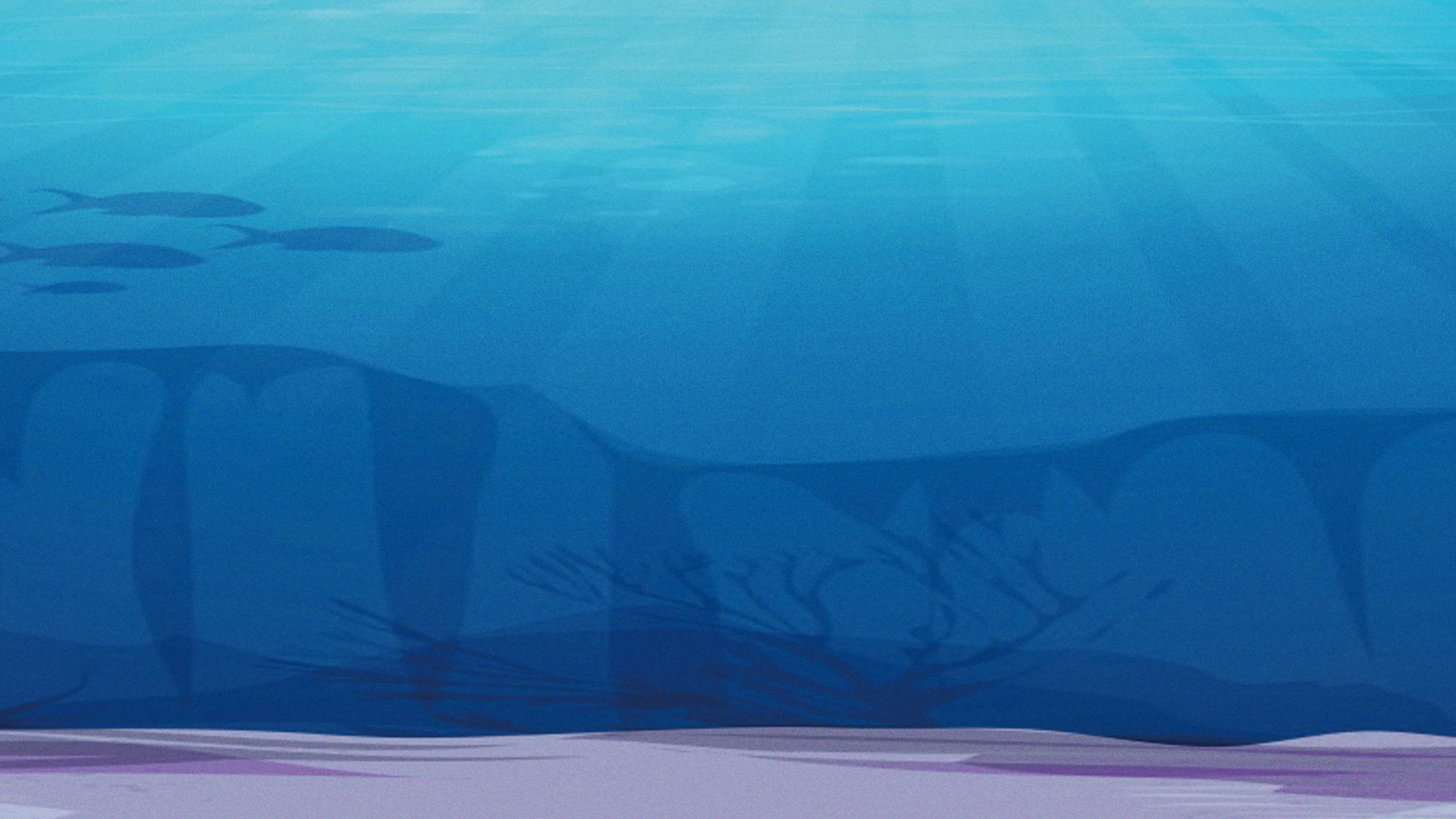 01 / Title text
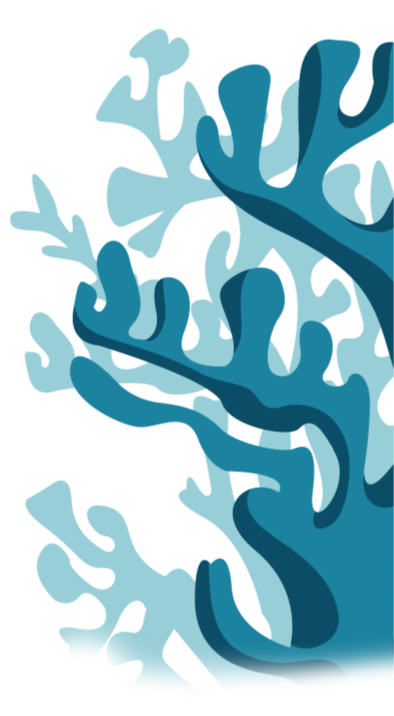 02 / Title text
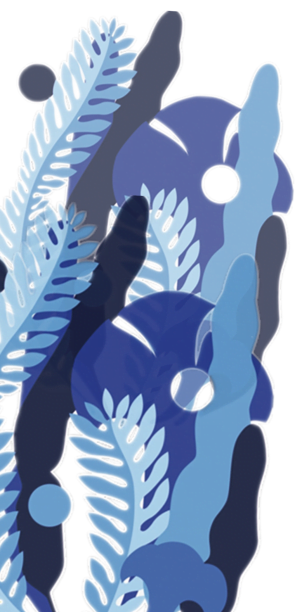 CONTENTS
03 / Title text
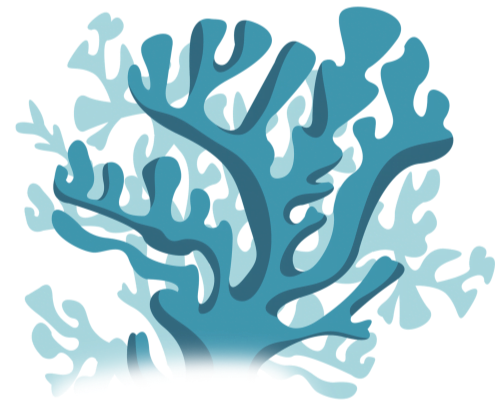 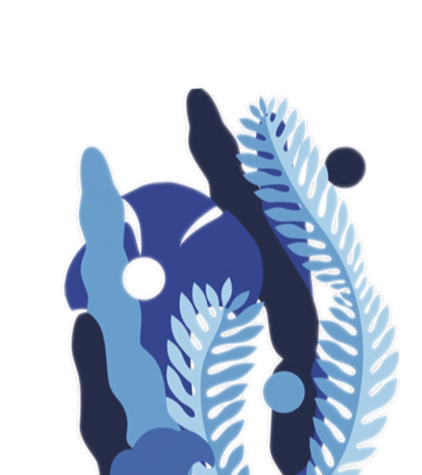 04 / Title text
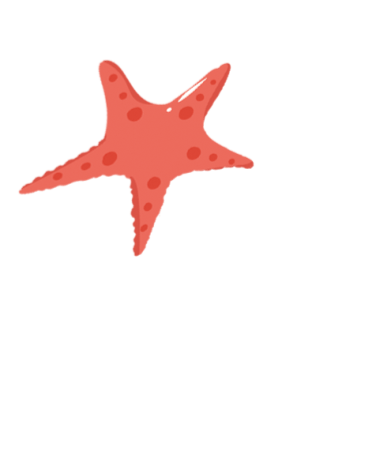 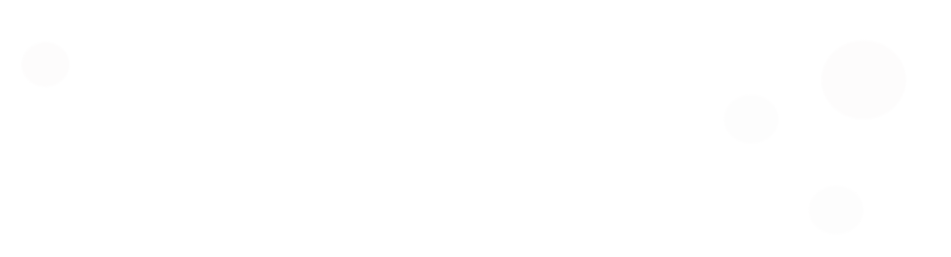 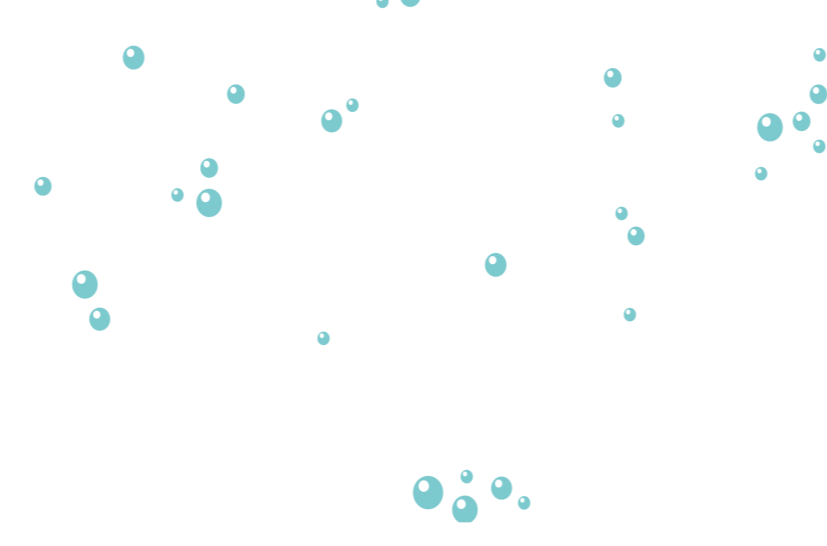 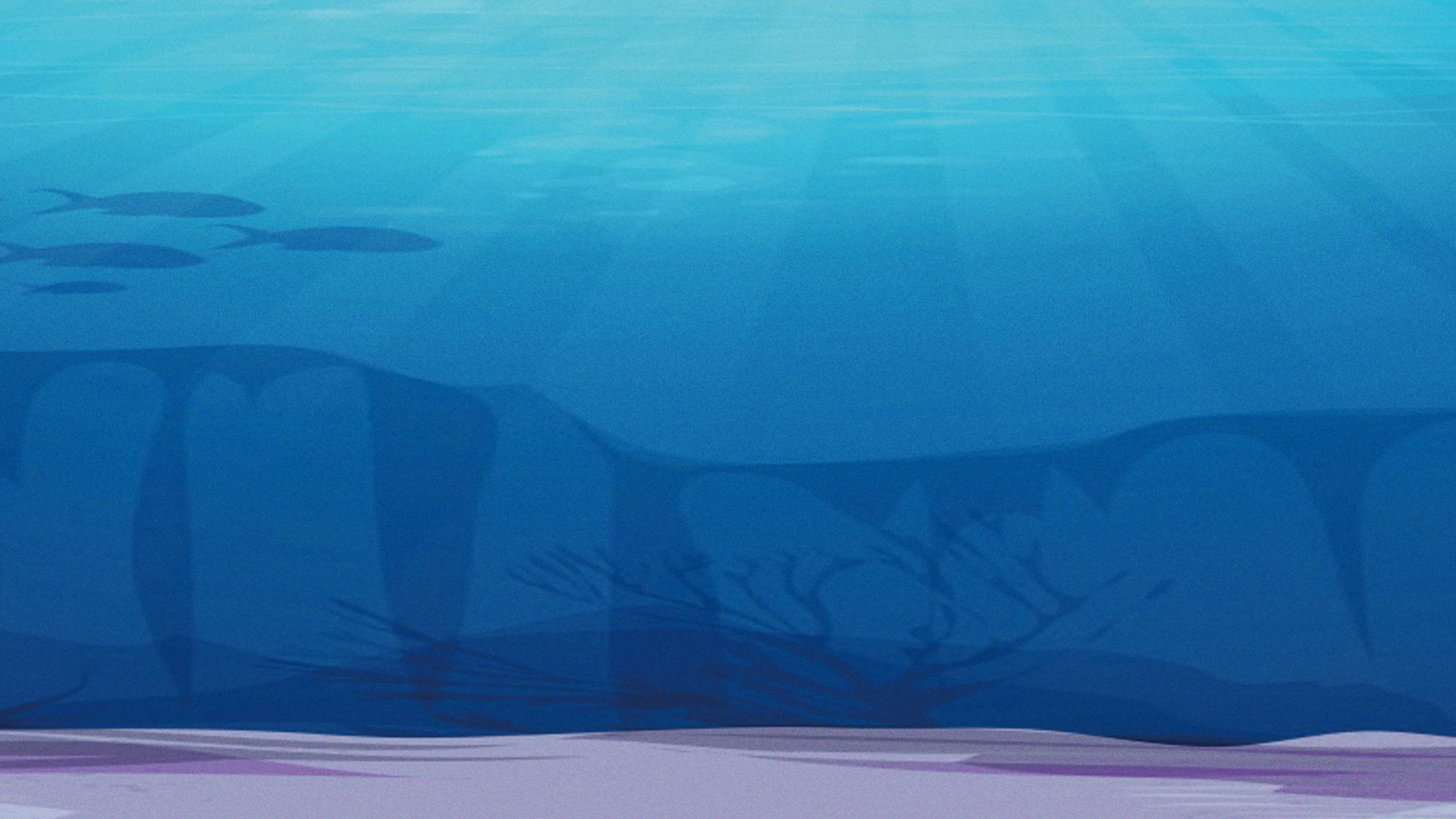 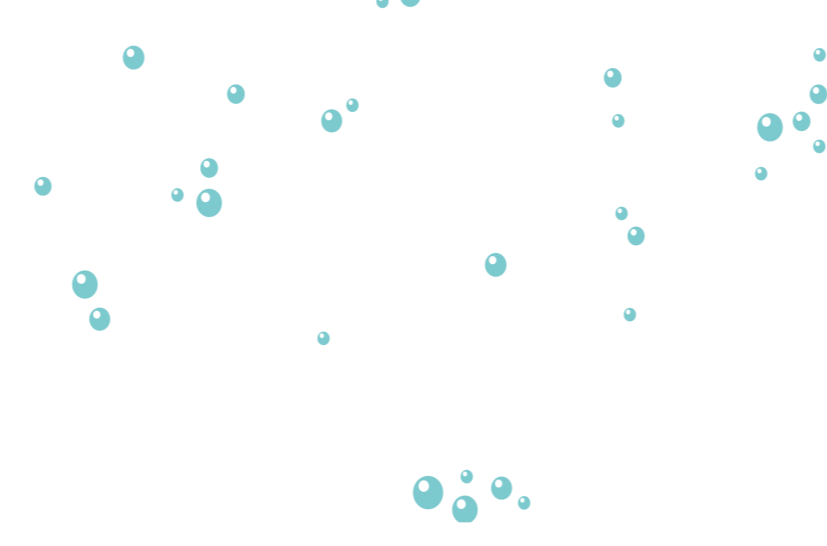 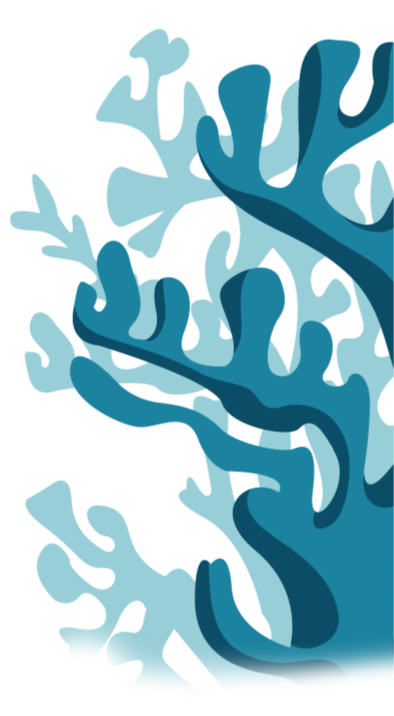 01
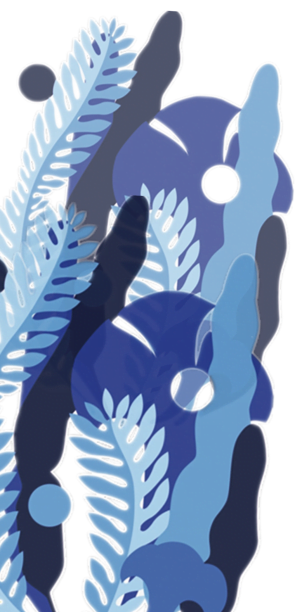 Title text
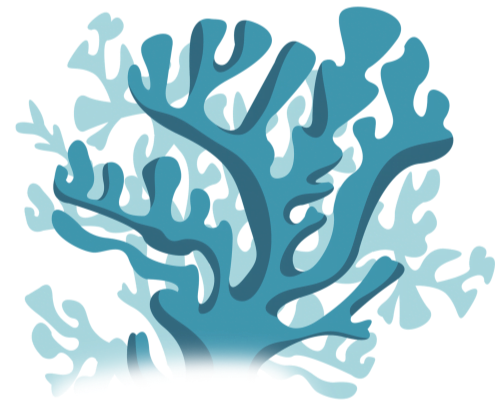 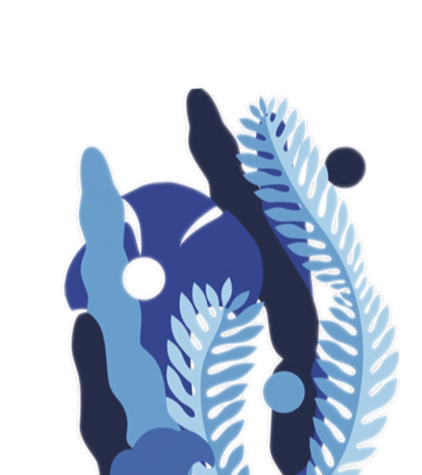 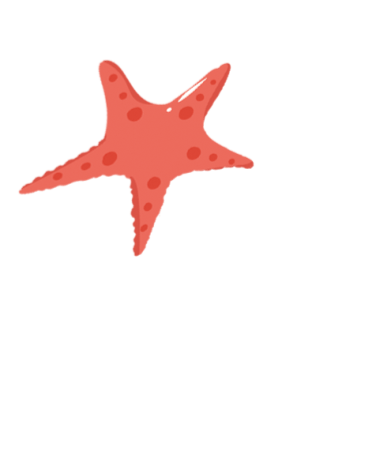 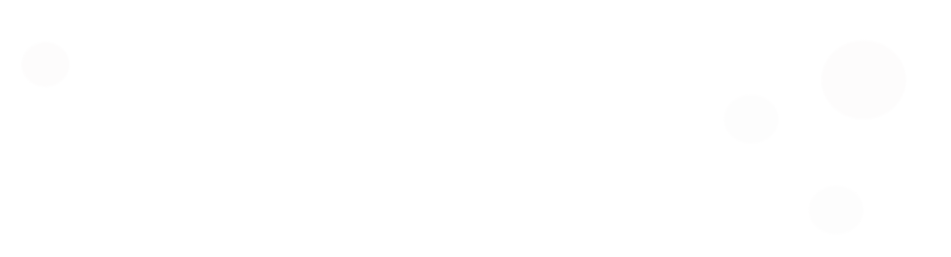 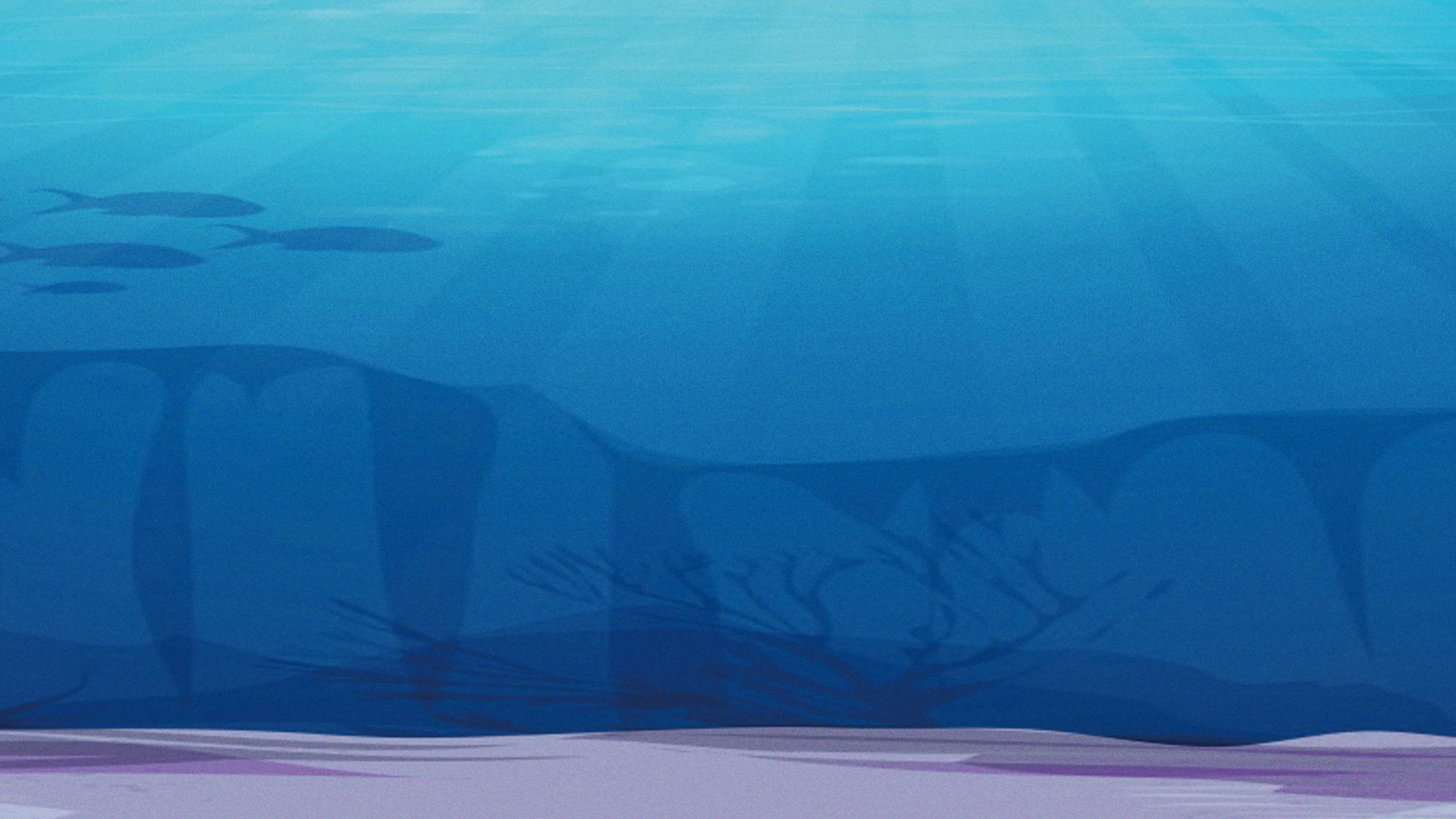 Add title text
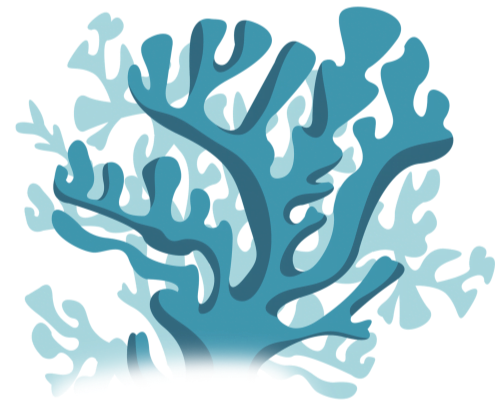 Add title text
Add title text
Click here to add content that matches the title.
Click here to add content that matches the title.
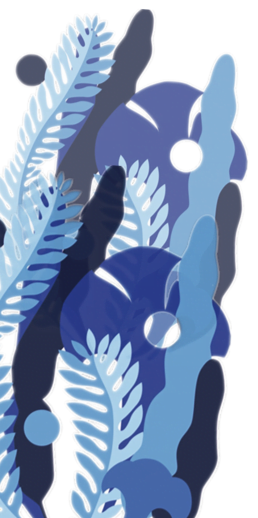 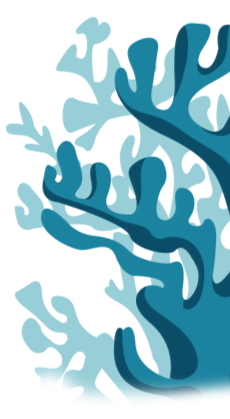 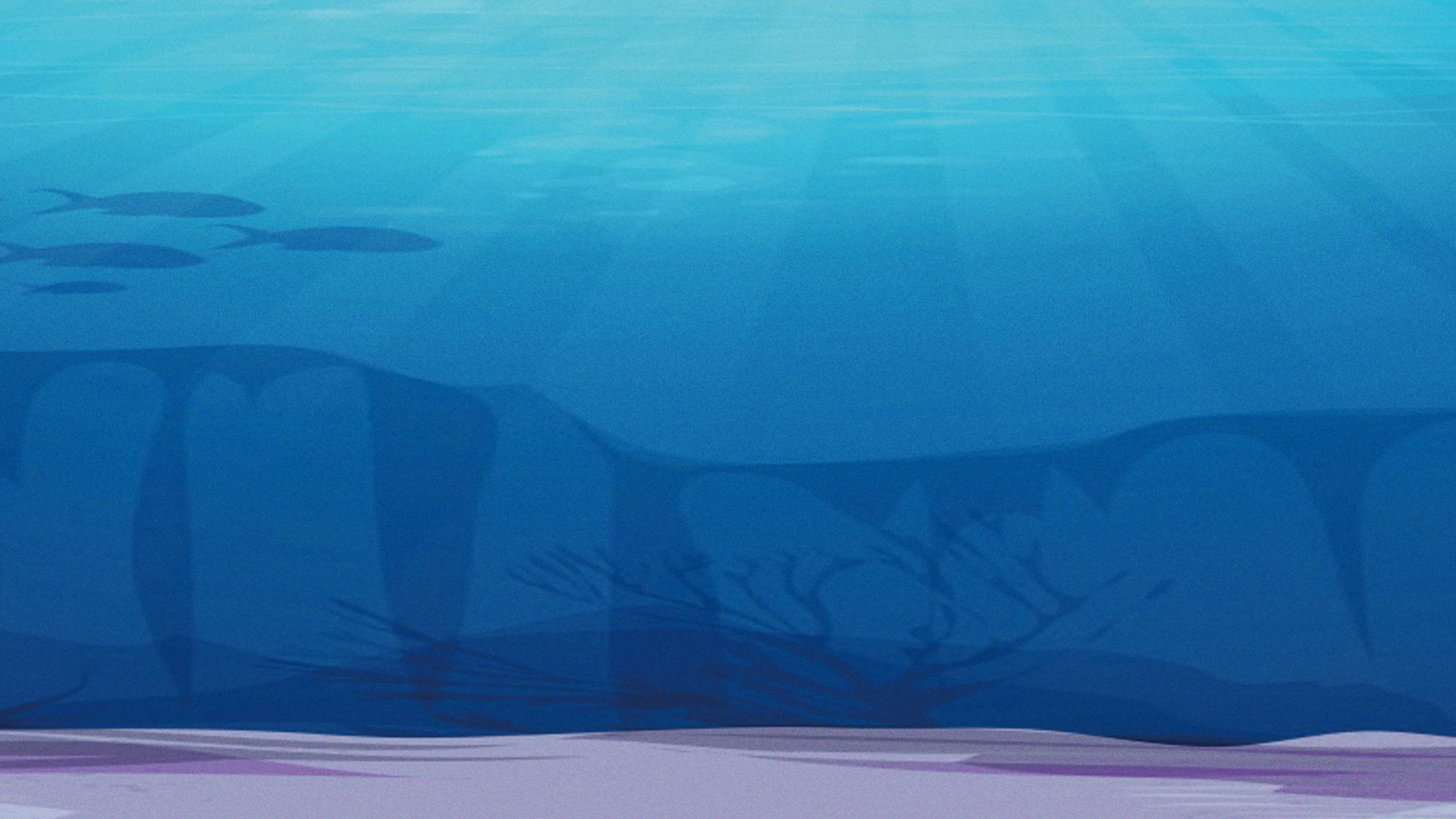 Add title text
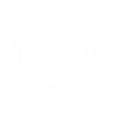 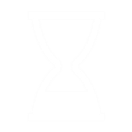 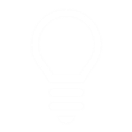 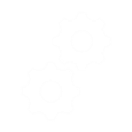 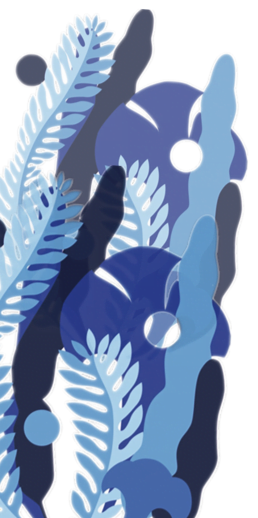 Keywords
Keywords
Keywords
Keywords
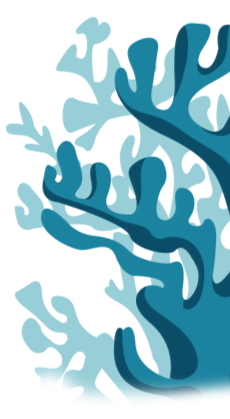 Click here to add content, content to match the title, you can copy and paste directly, to select useful keyword entry.
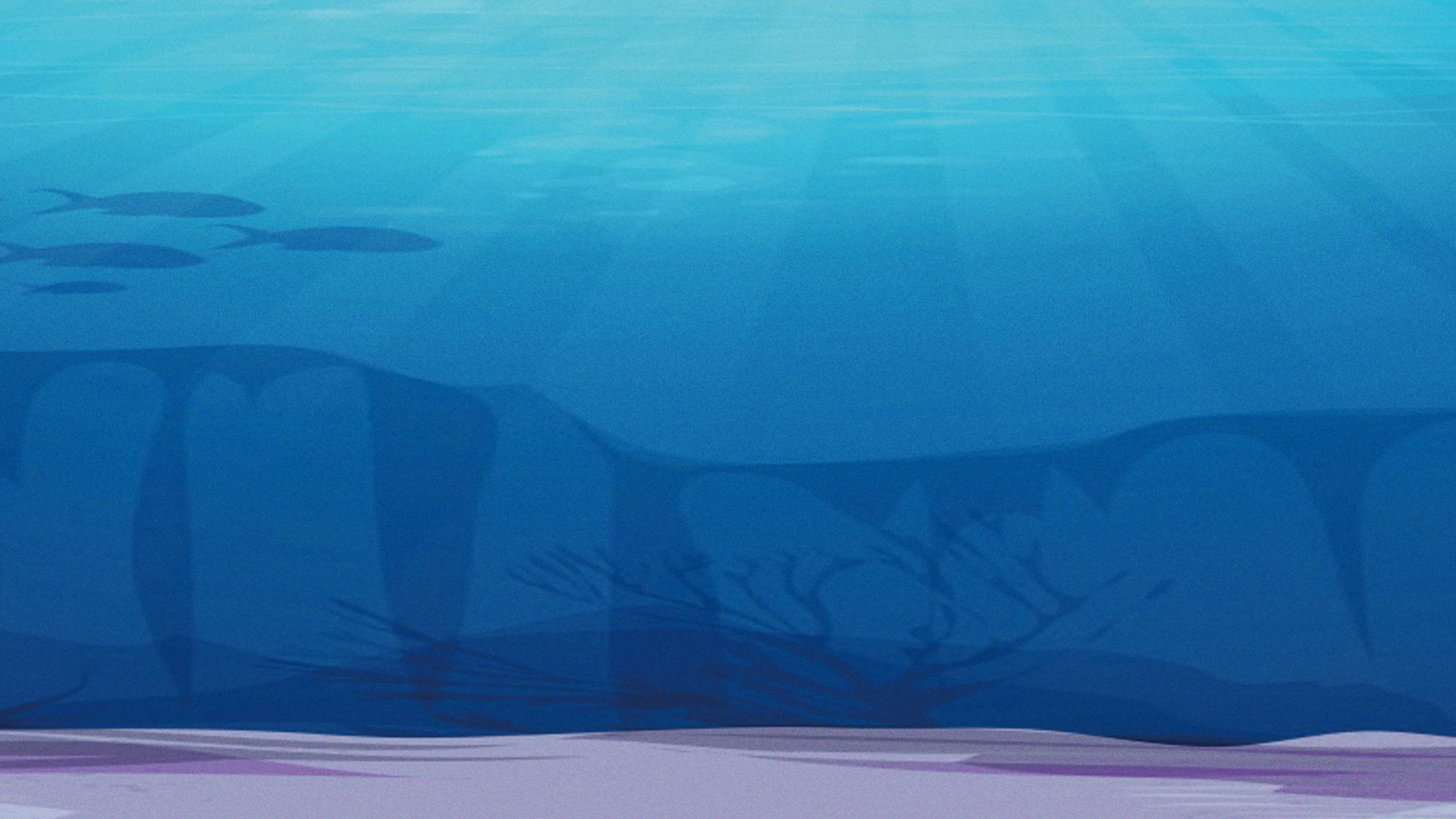 Add title text
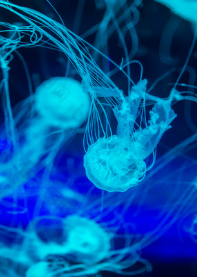 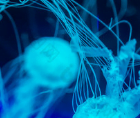 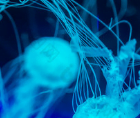 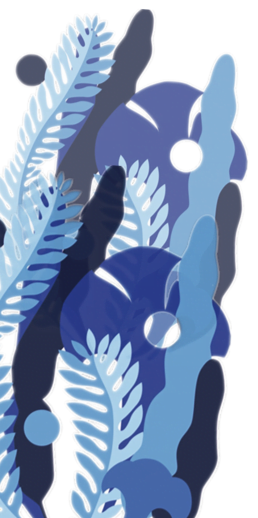 Add title text
Add title text
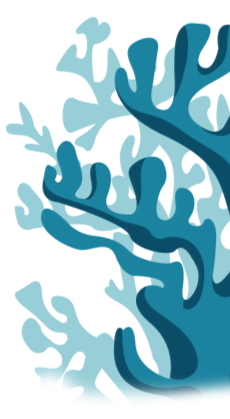 Please enter text here.Please enter text here.Please enter text
Please enter text here.Please enter text here.Please enter text
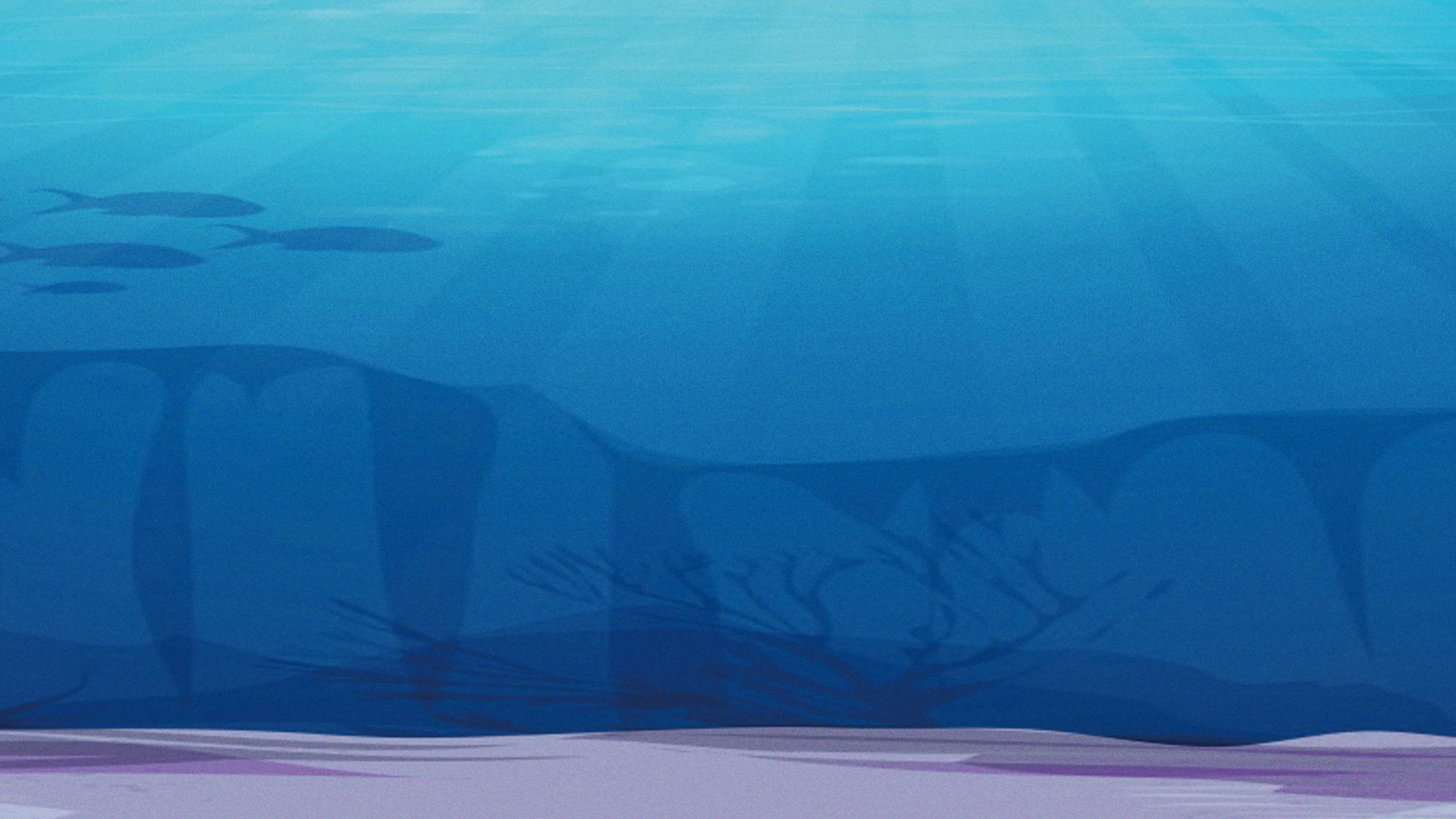 Add title text
Add title text
Click here to add content that matches the title.Click here to add content, content to match the title, you can copy and paste directly, to select useful keyword entry.
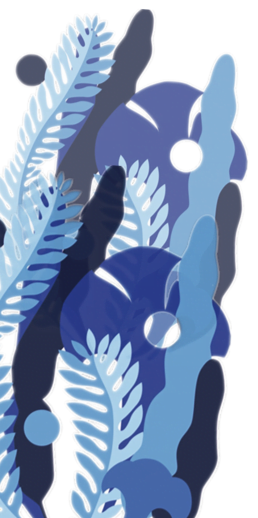 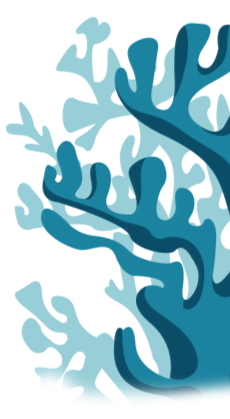 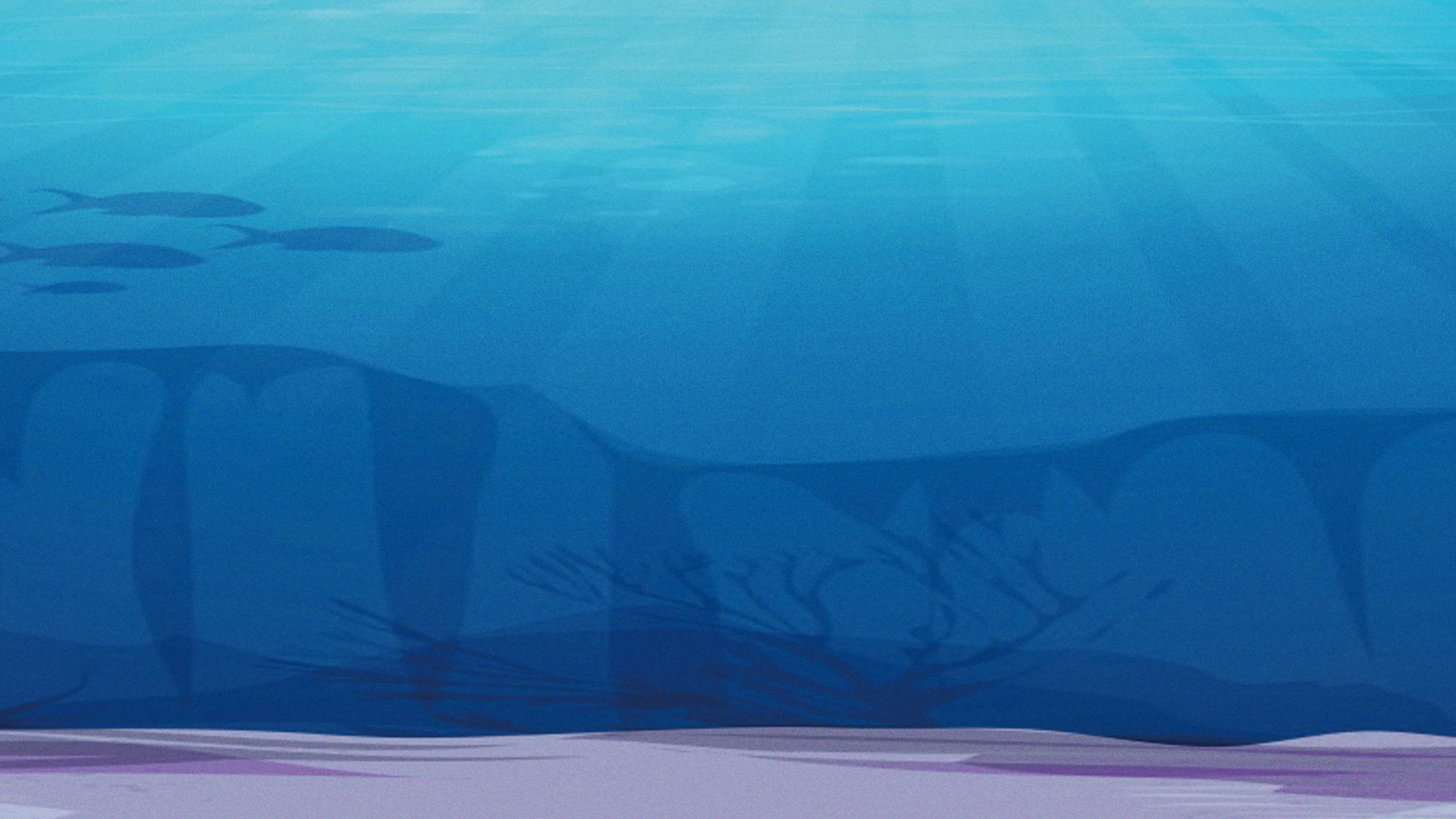 Add title text
Add title text
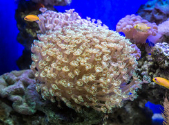 Click here to add content that matches the title.Click here to add content that matches the title.
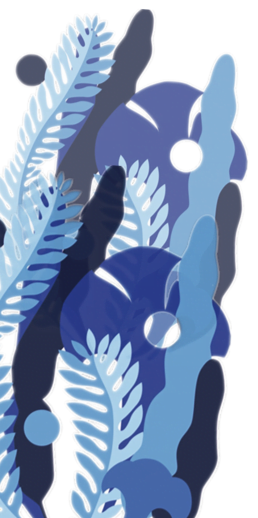 Add title text
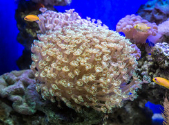 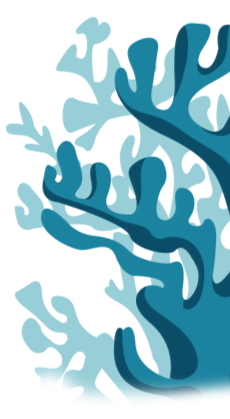 Click here to add content that matches the title.Click here to add content that matches the title.
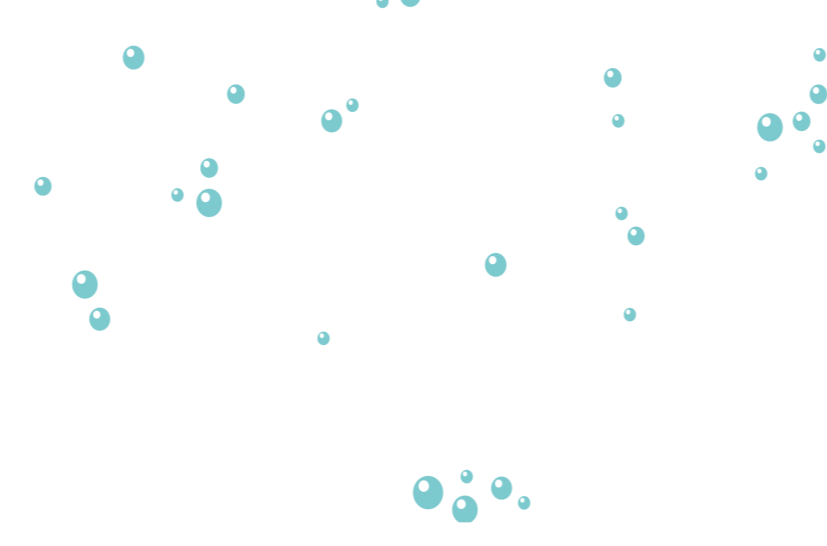 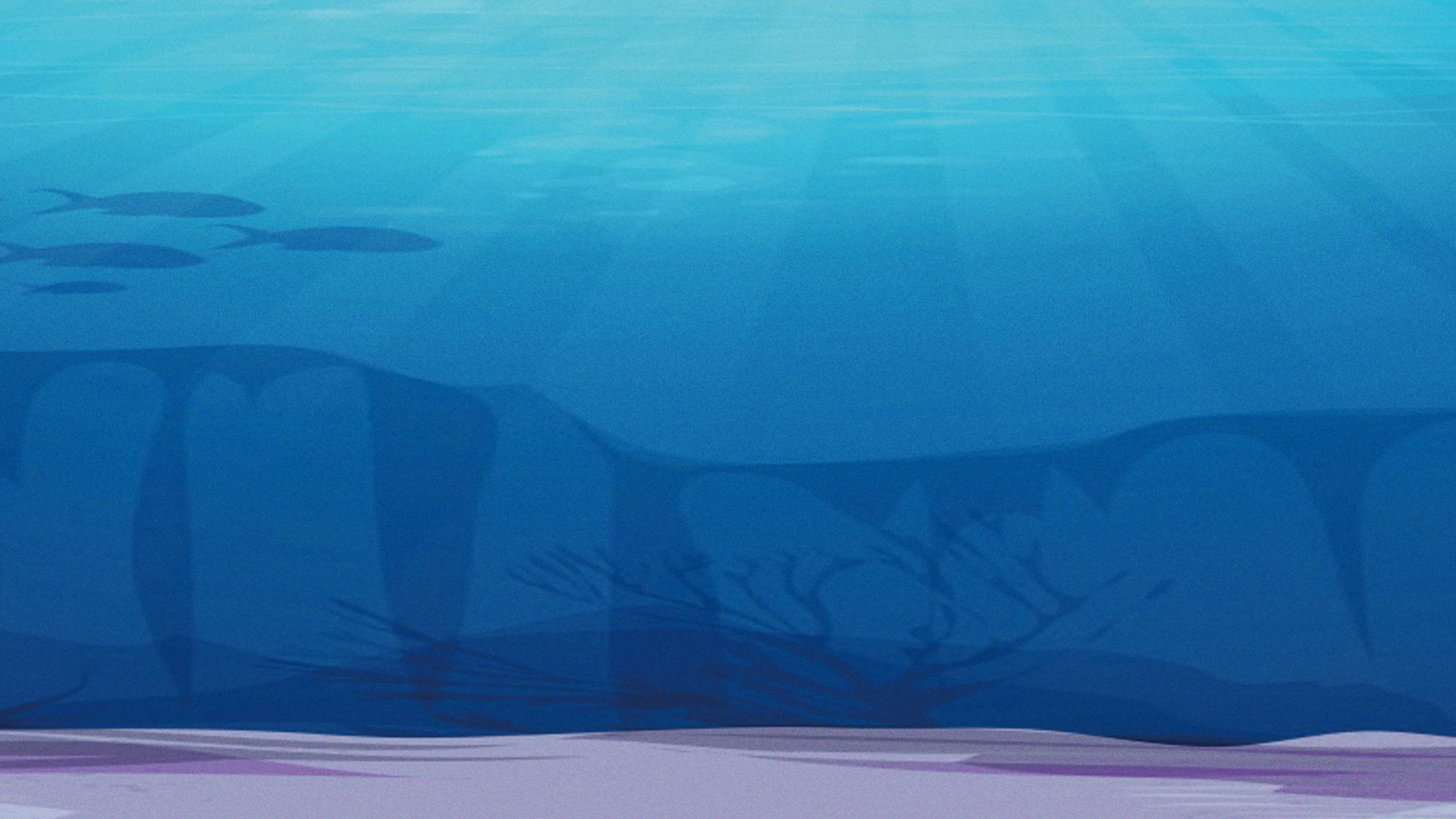 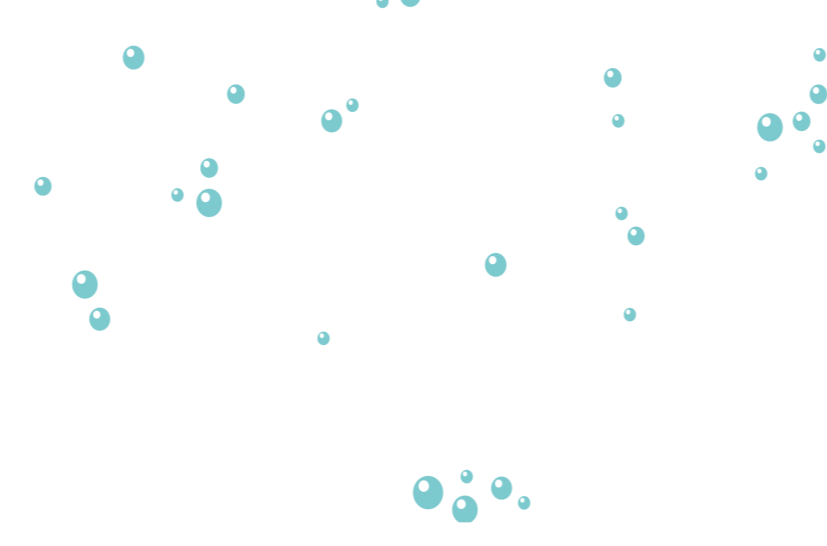 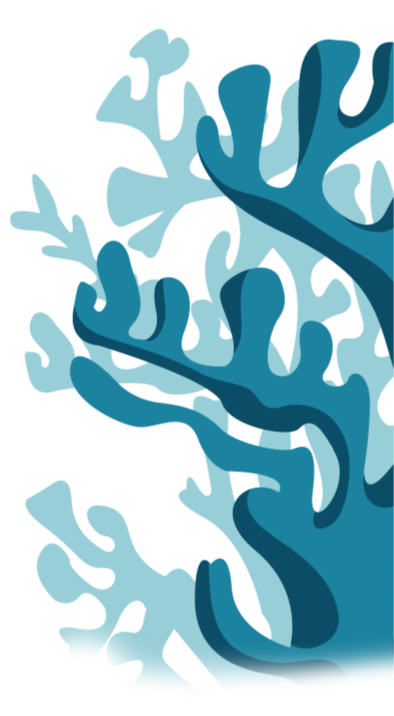 02
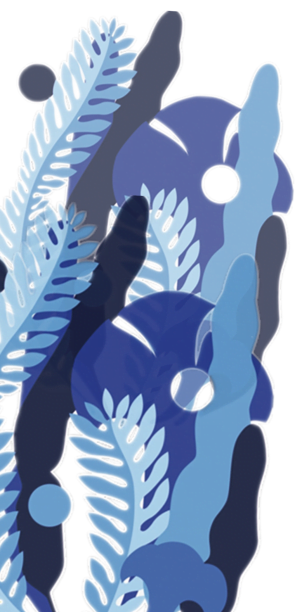 Title text
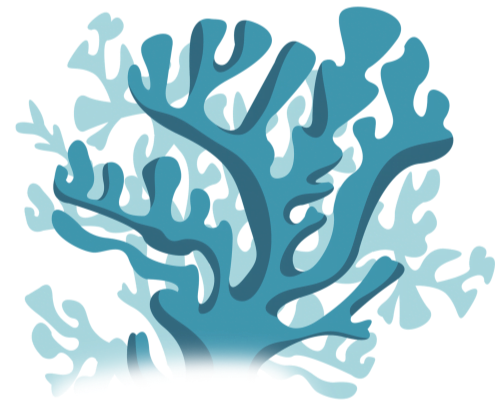 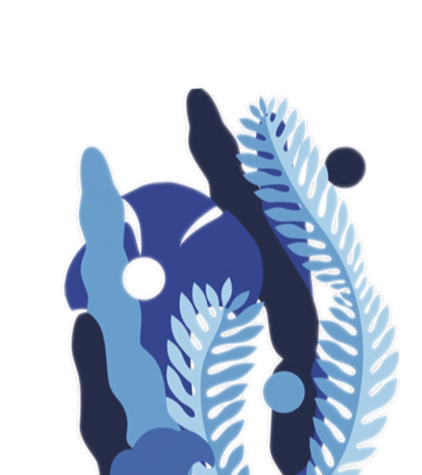 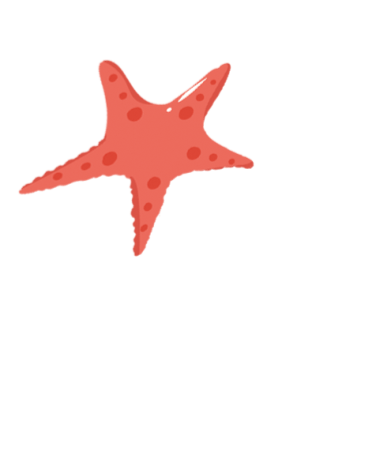 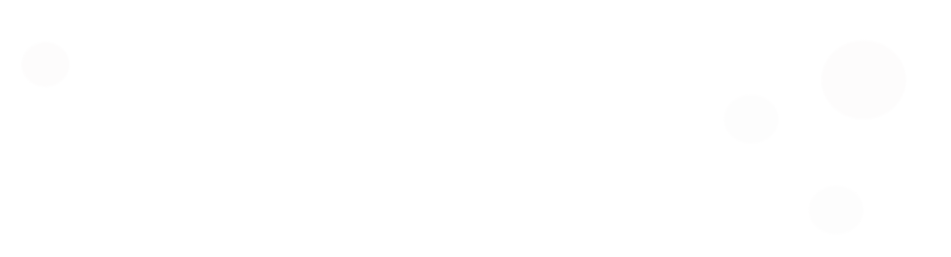 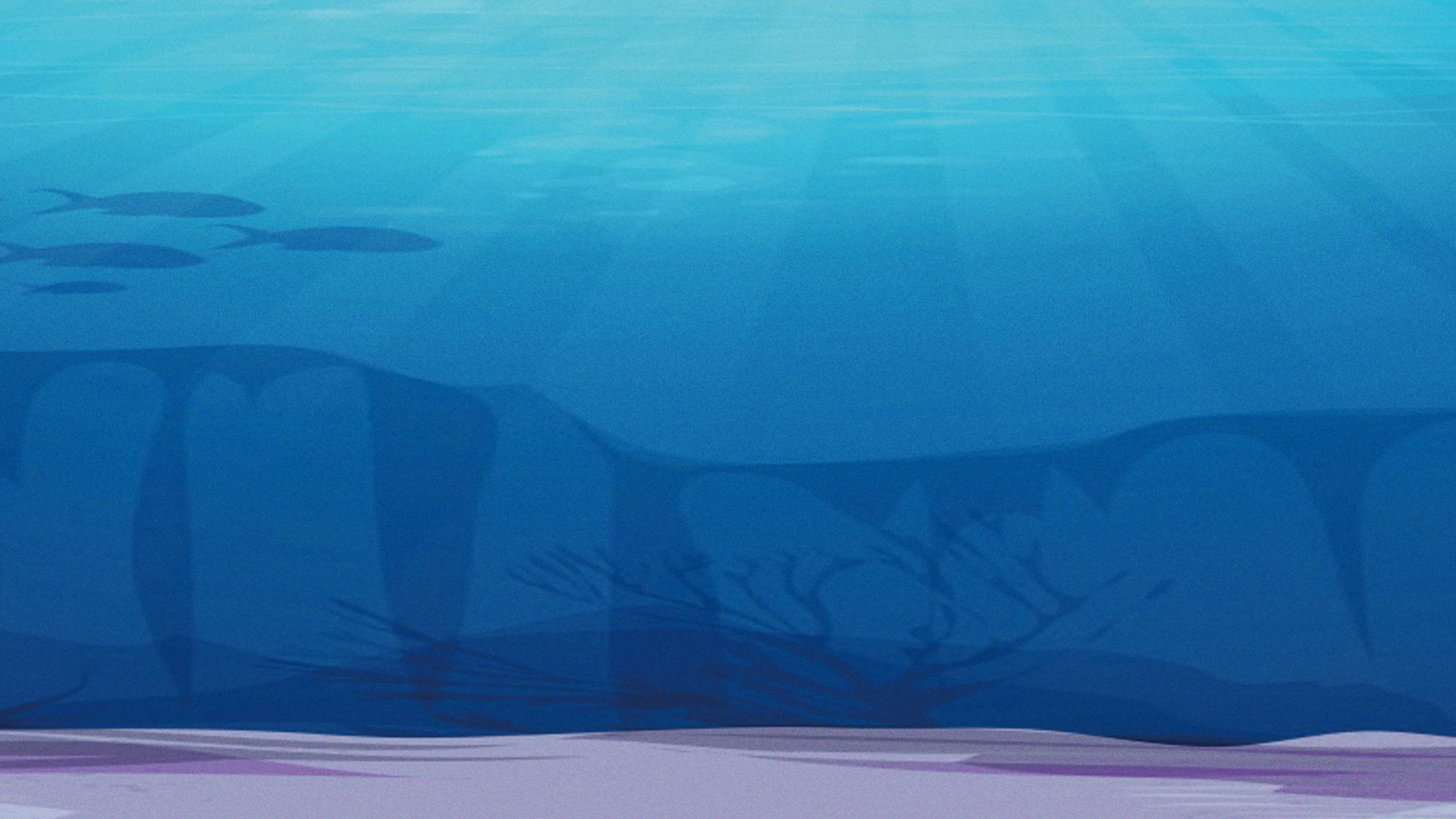 Add title text
Title text
10%
Add title text
Title text
Title text
Click here to add content, content to match the title, you can copy and paste directly, to select useful keyword entry.
20%
40%
Add title text
Title text
Click here to add content, content to match the title, you can copy and paste directly, to select useful keyword entry.
30%
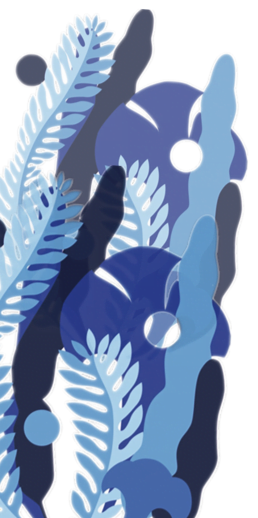 Add title text
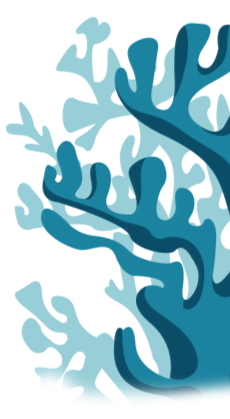 Click here to add content, content to match the title, you can copy and paste directly, to select useful keyword entry.
PPT模板 http://www.1ppt.com/moban/
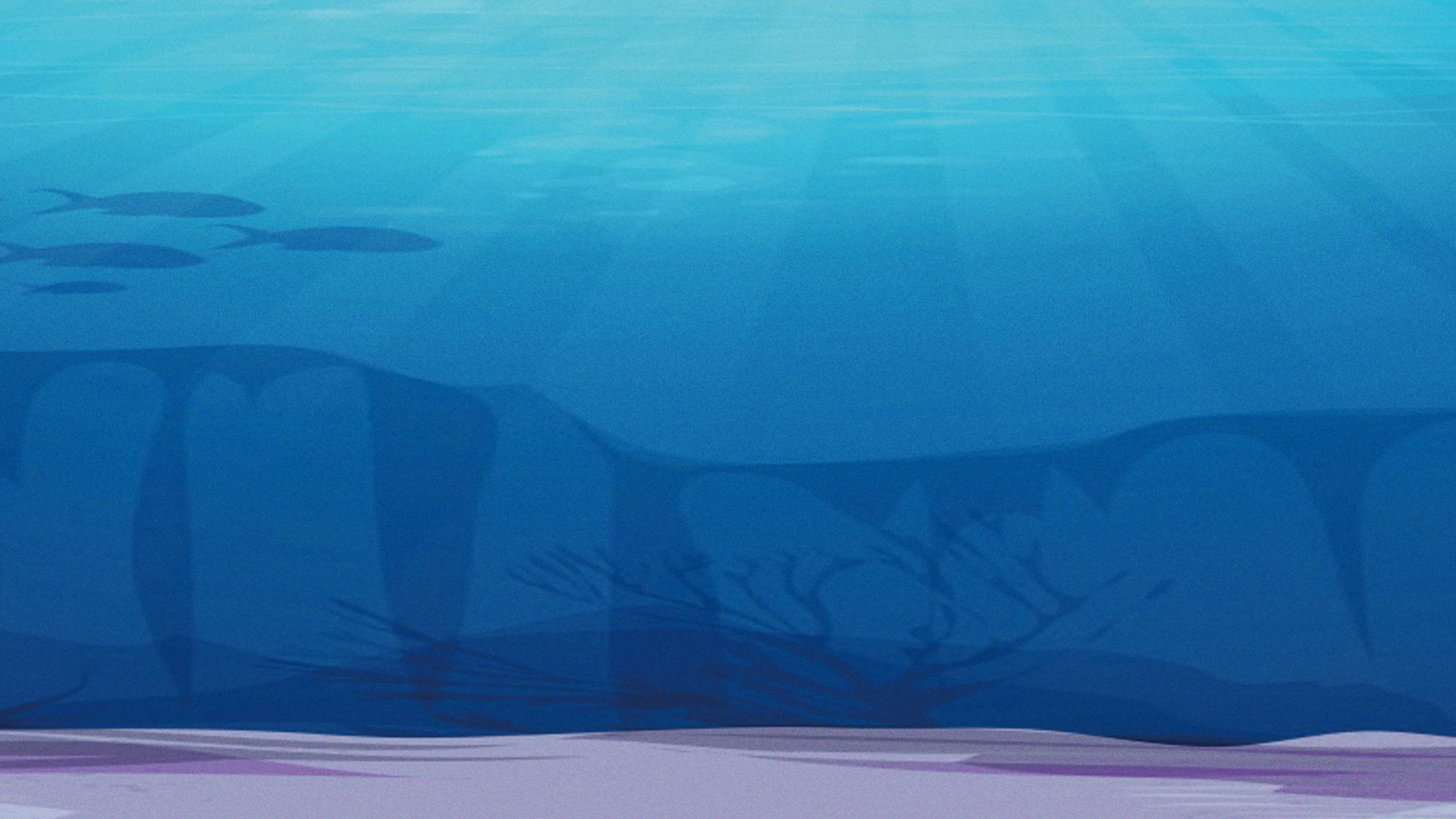 Add title text
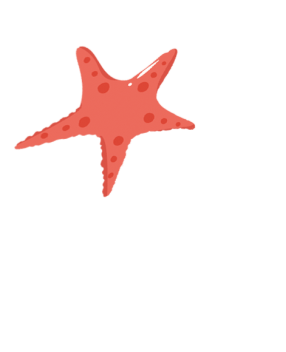 Add title text
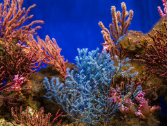 Click here to add content, content to match the title, you can copy and paste directly, to select useful keyword entry.
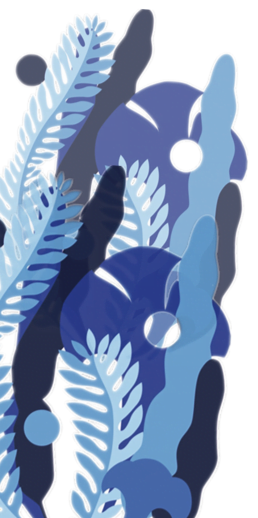 Add title text
Click here to add content, content to match the title, you can copy and paste directly, to select useful keyword entry.
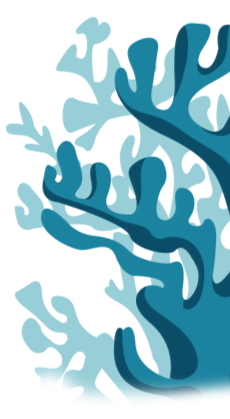 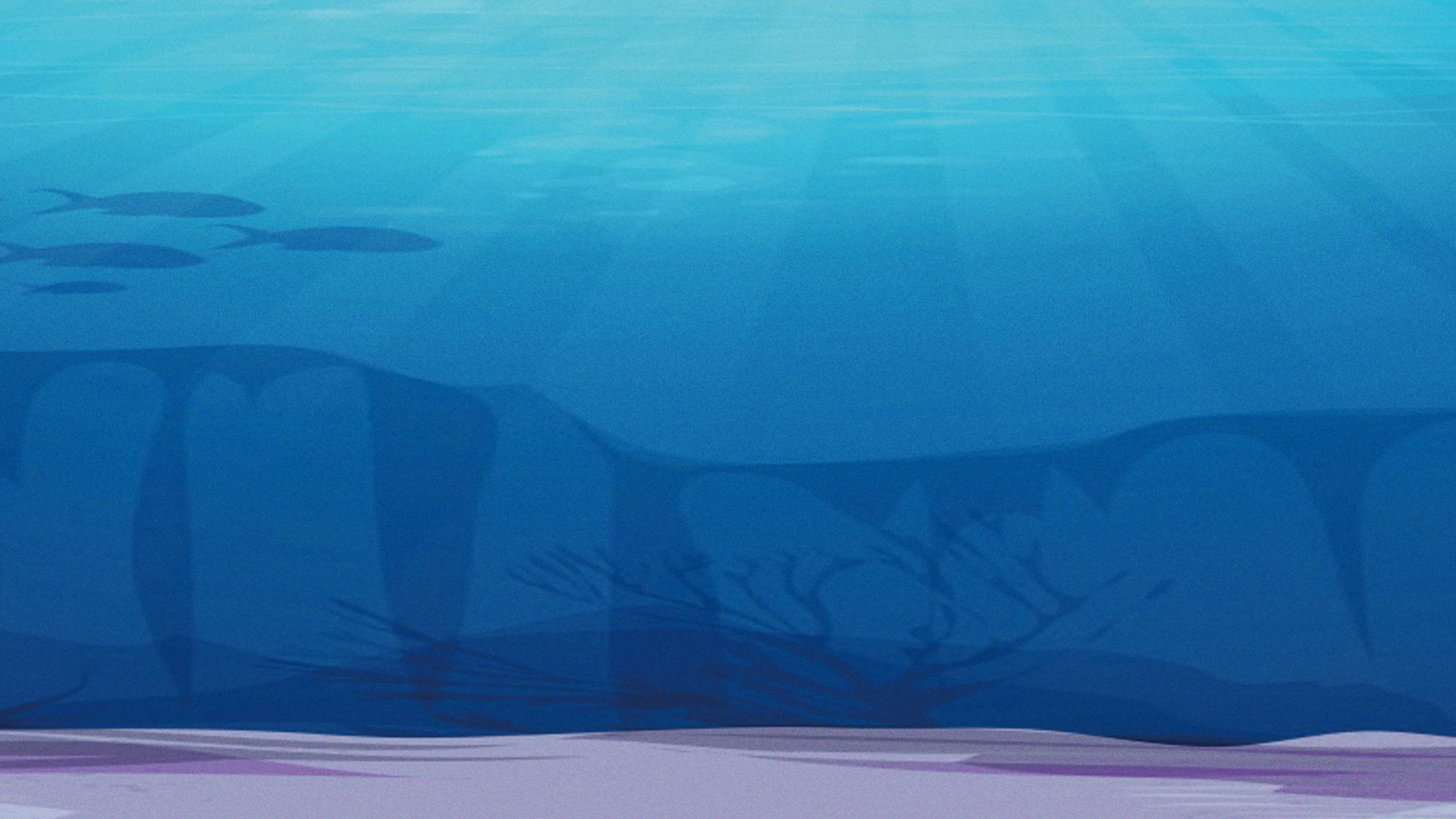 Add title text
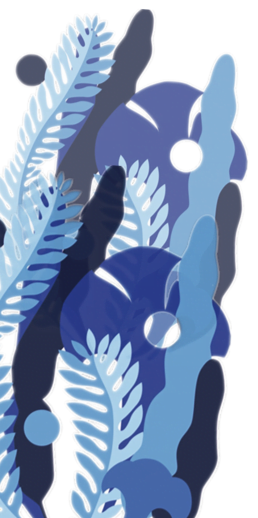 Add title text
Add title text
Add title text
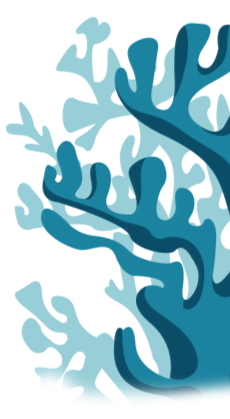 Please enter text here.Please enter text here.Please enter text
Please enter text here.Please enter text here.Please enter text
Please enter text here.Please enter text here.Please enter text
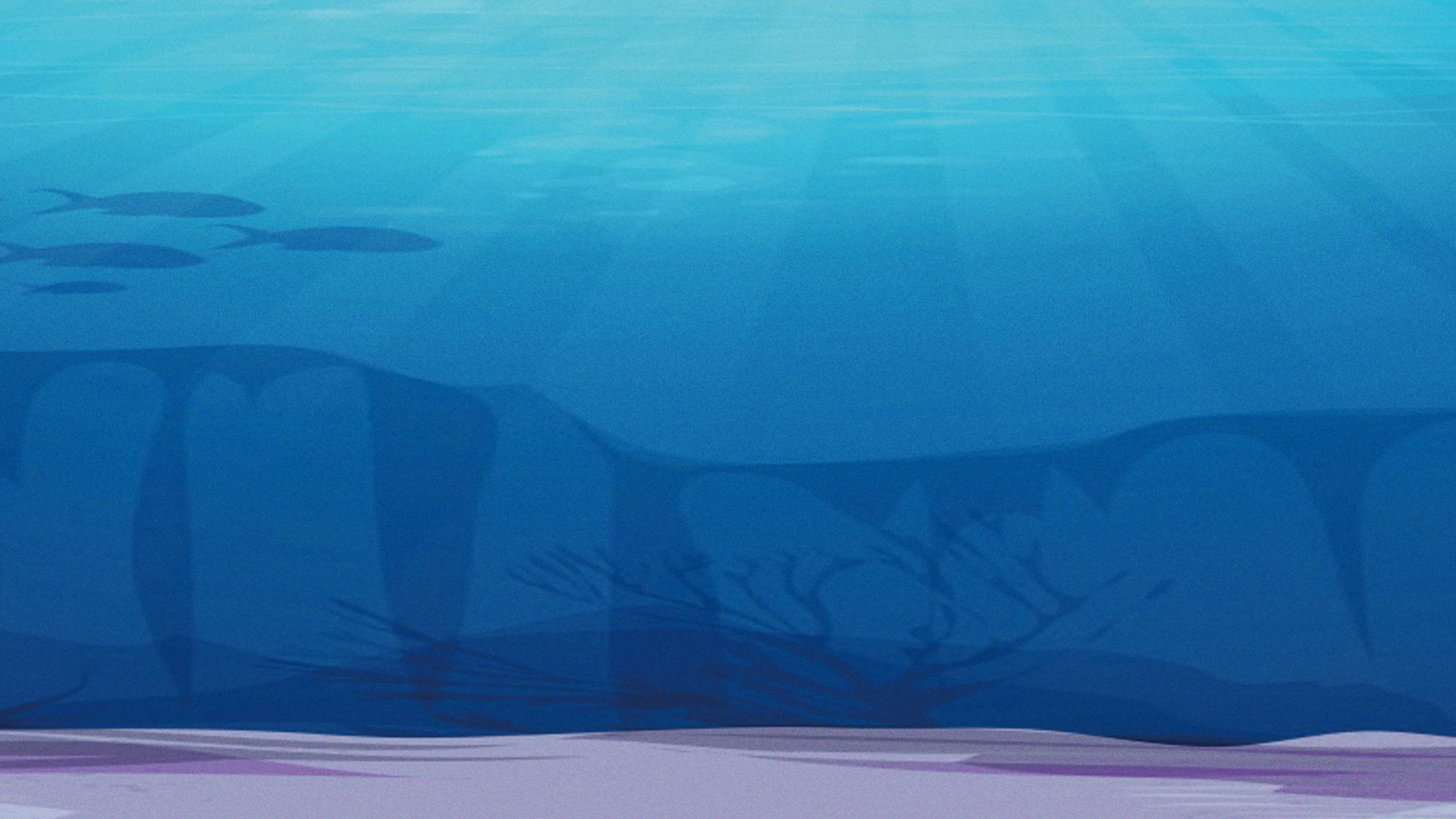 Add title text
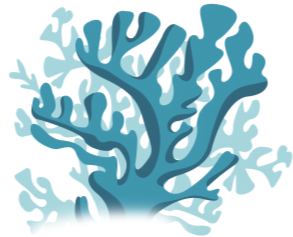 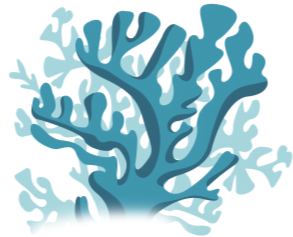 Add title text
Add title text
Click here to add content that matches the title.Click here to add content, content to match the title, you can copy and paste directly, to select useful keyword entry.
Click here to add content that matches the title.Click here to add content, content to match the title, you can copy and paste directly, to select useful keyword entry.
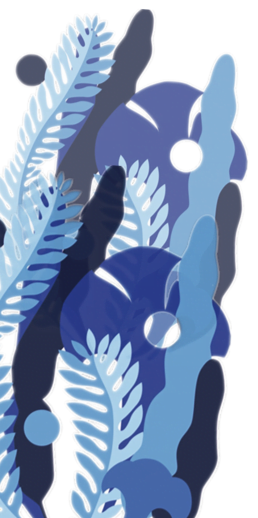 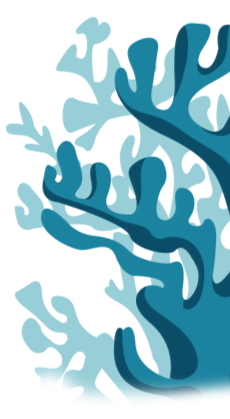 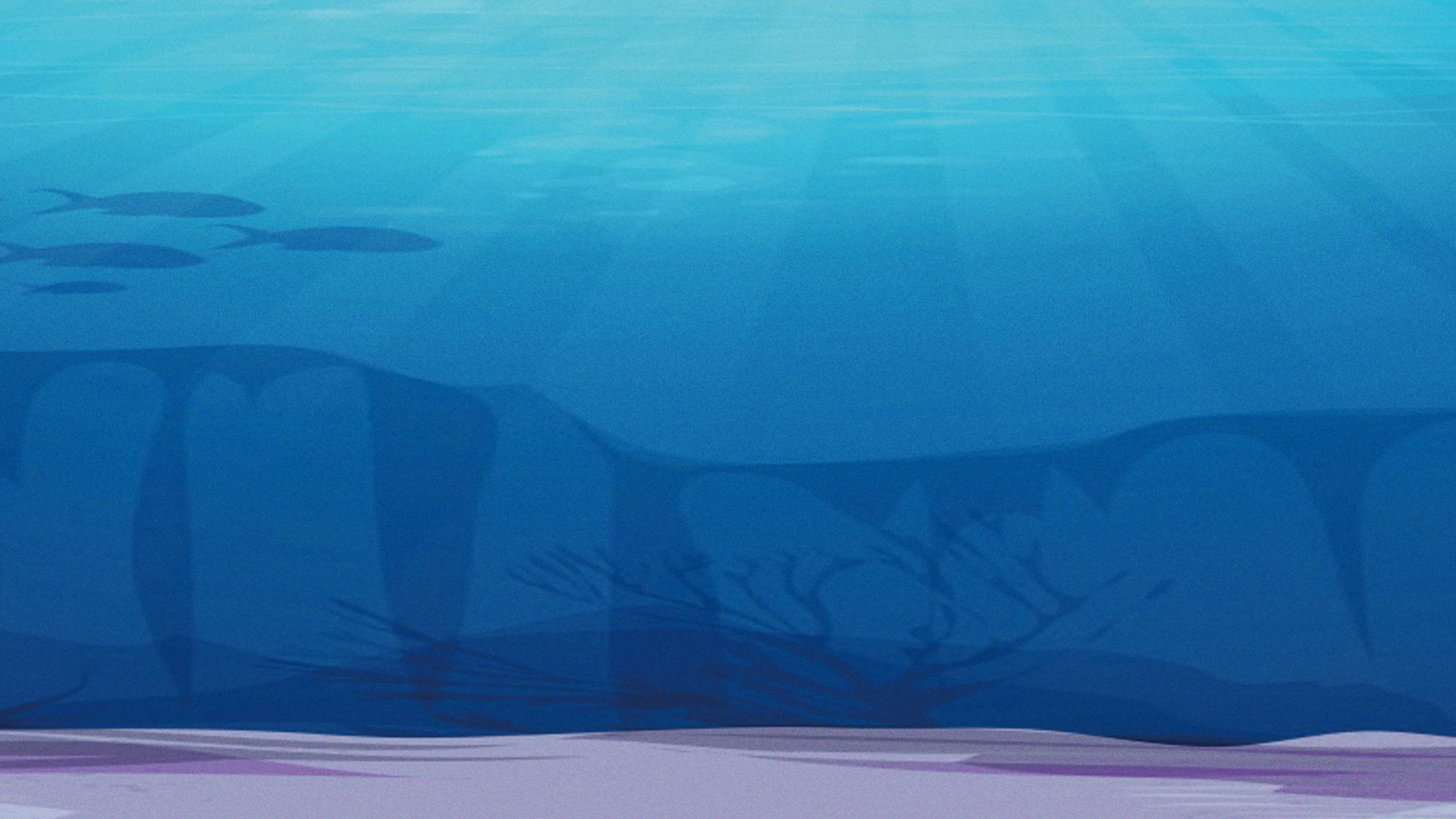 Title text
Title text
Add title text
Add title text
Add title text
Add title text
Title text
Title text
Add title text
Add title text
Add title text
Please enter text here.Please enter text here.Please enter text
Please enter text here.Please enter text here.Please enter text
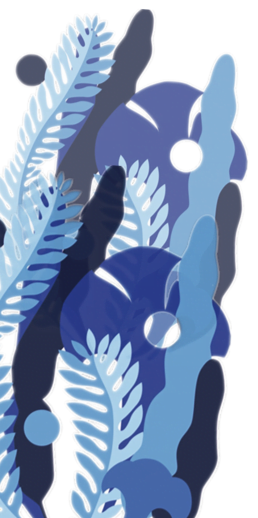 Add title text
Add title text
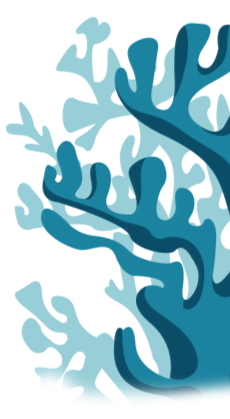 Please enter text here.Please enter text here.Please enter text
Please enter text here.Please enter text here.Please enter text
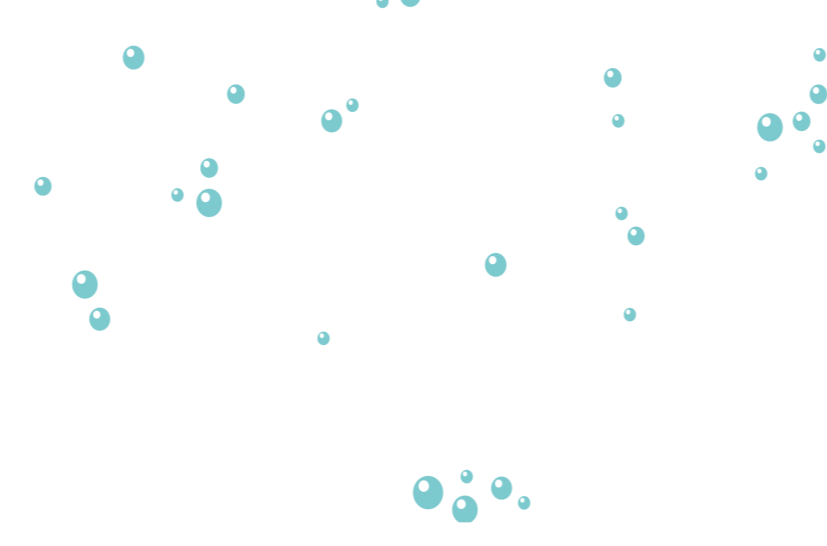 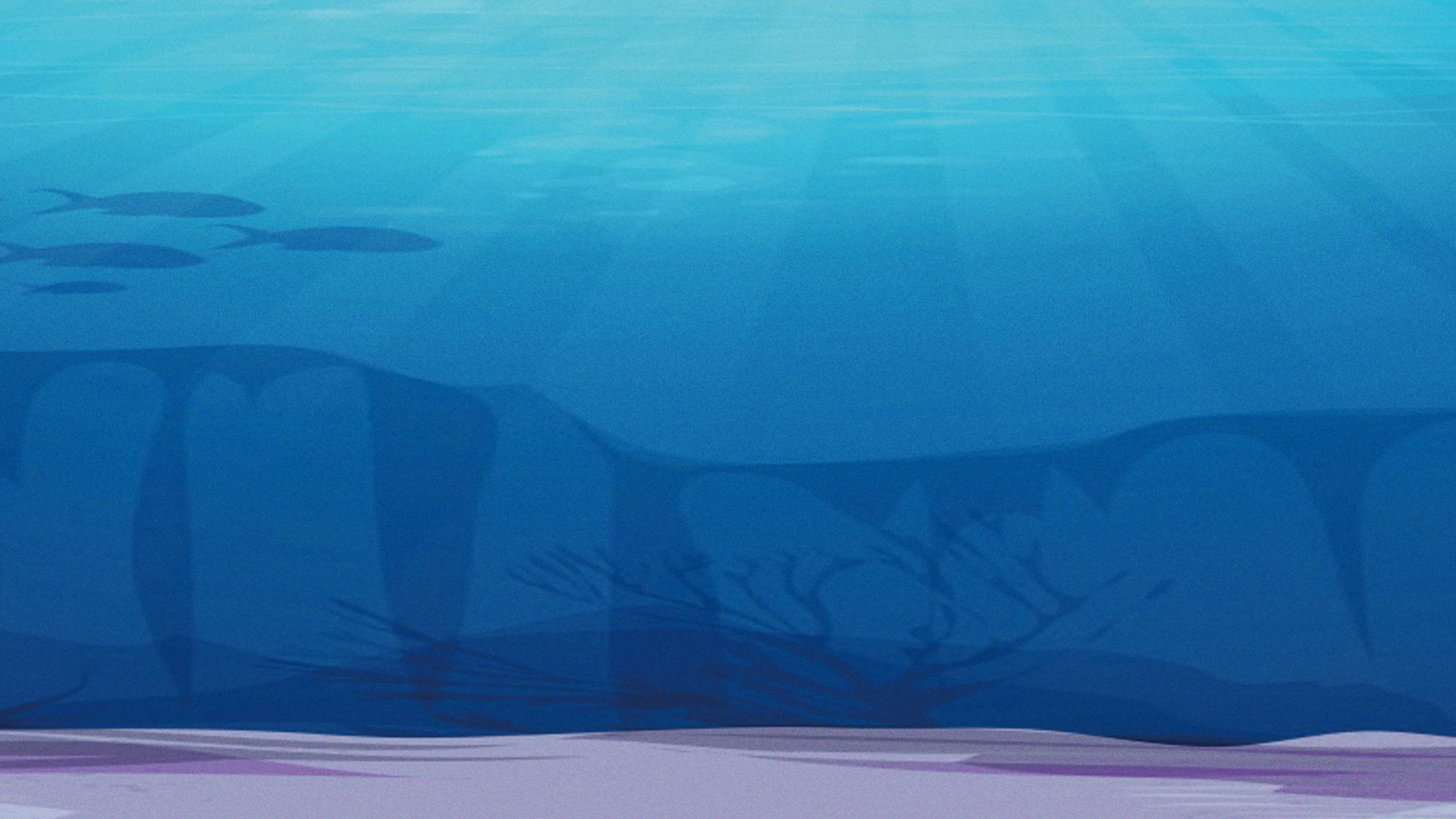 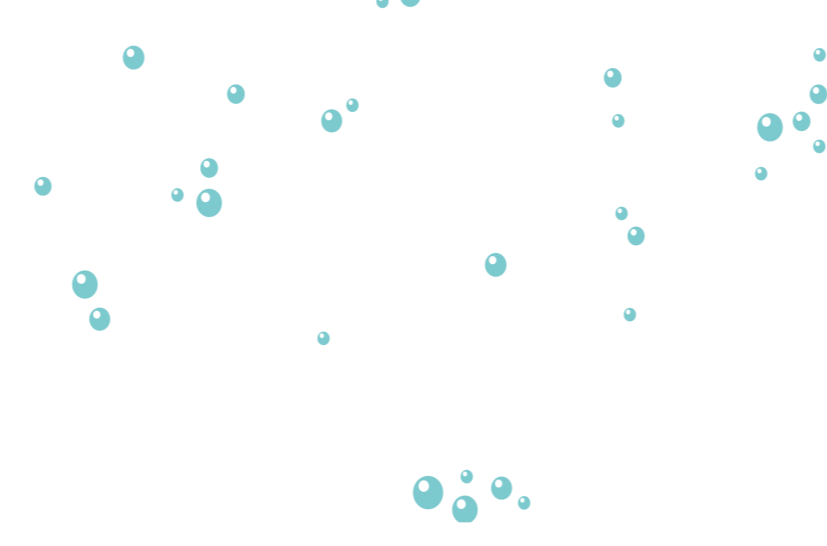 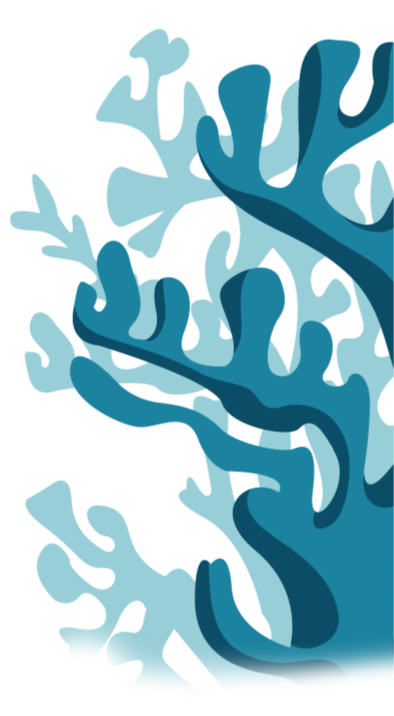 03
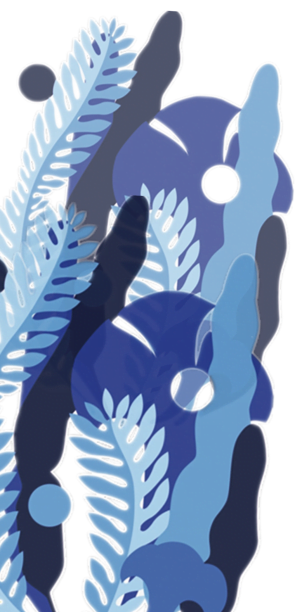 Title text
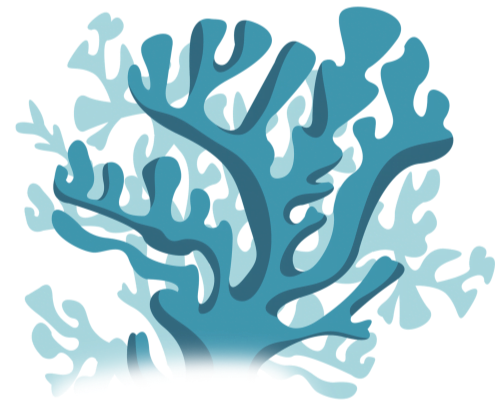 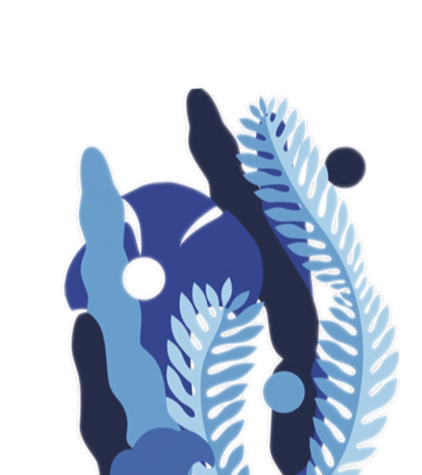 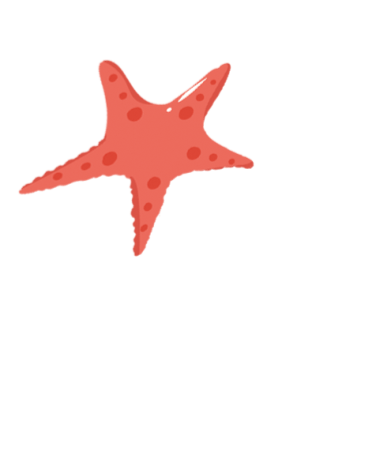 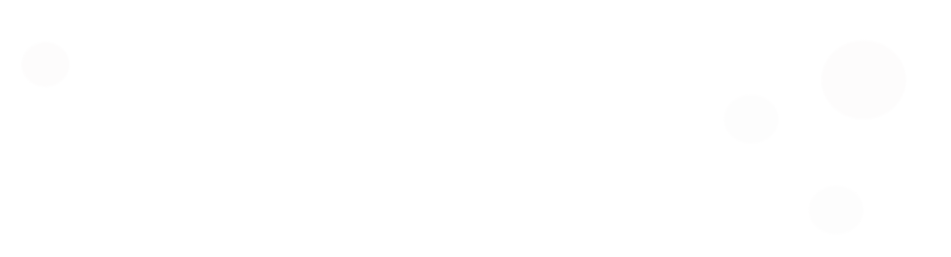 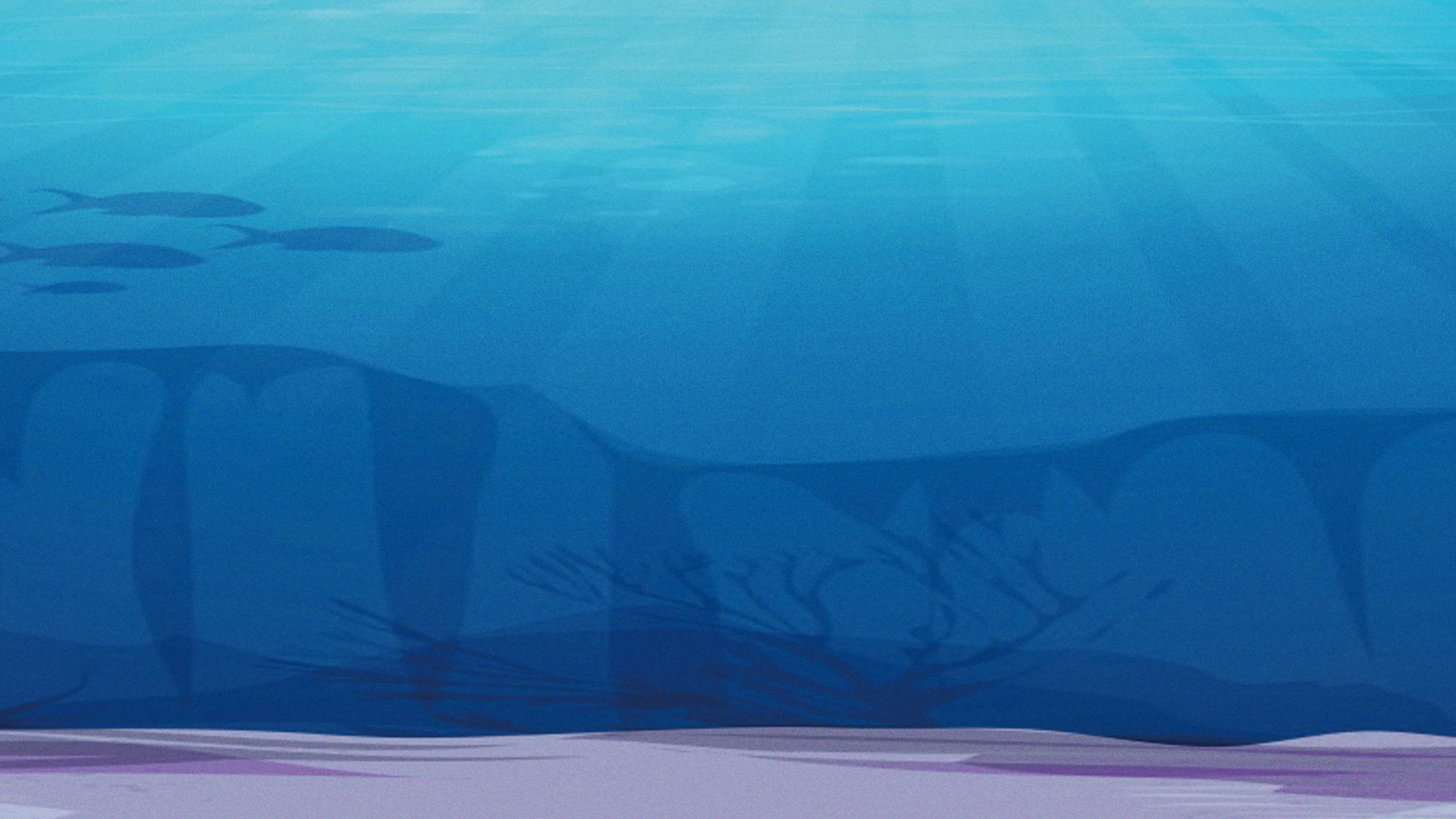 Add title text
Keywords
Keywords
Keywords
Keywords
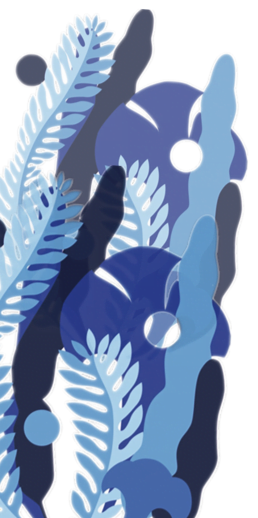 Add title text
Add title text
Add title text
Add title text
Click here to add content that matches the title.
Click here to add content that matches the title.
Click here to add content that matches the title.
Click here to add content that matches the title.
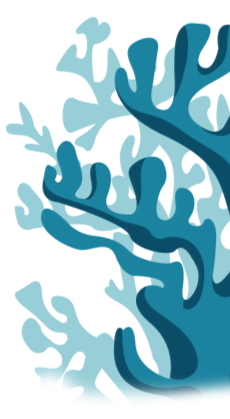 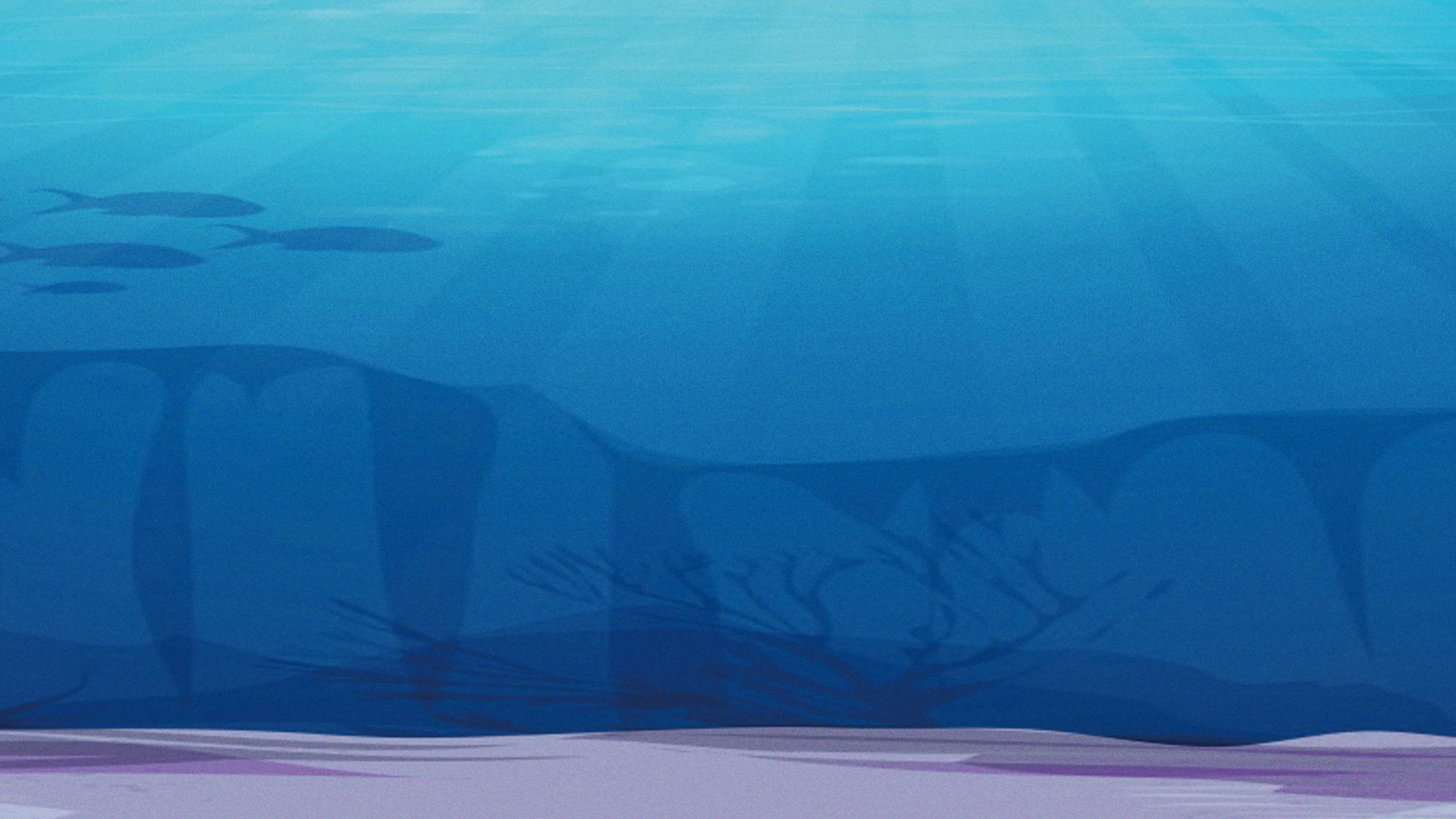 Add title text
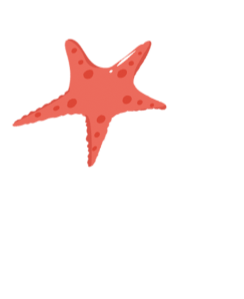 Add title text
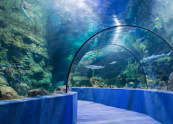 Please enter text here.Please enter text here.Please enter text
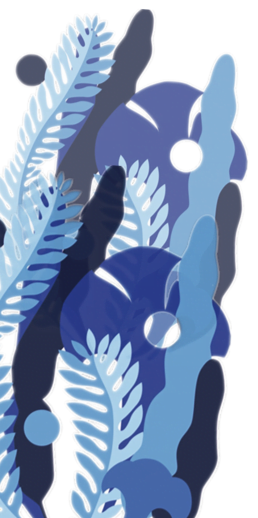 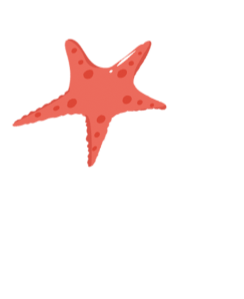 Add title text
Please enter text here.Please enter text here.Please enter text
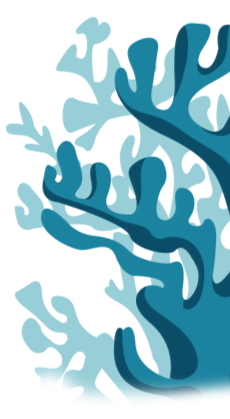 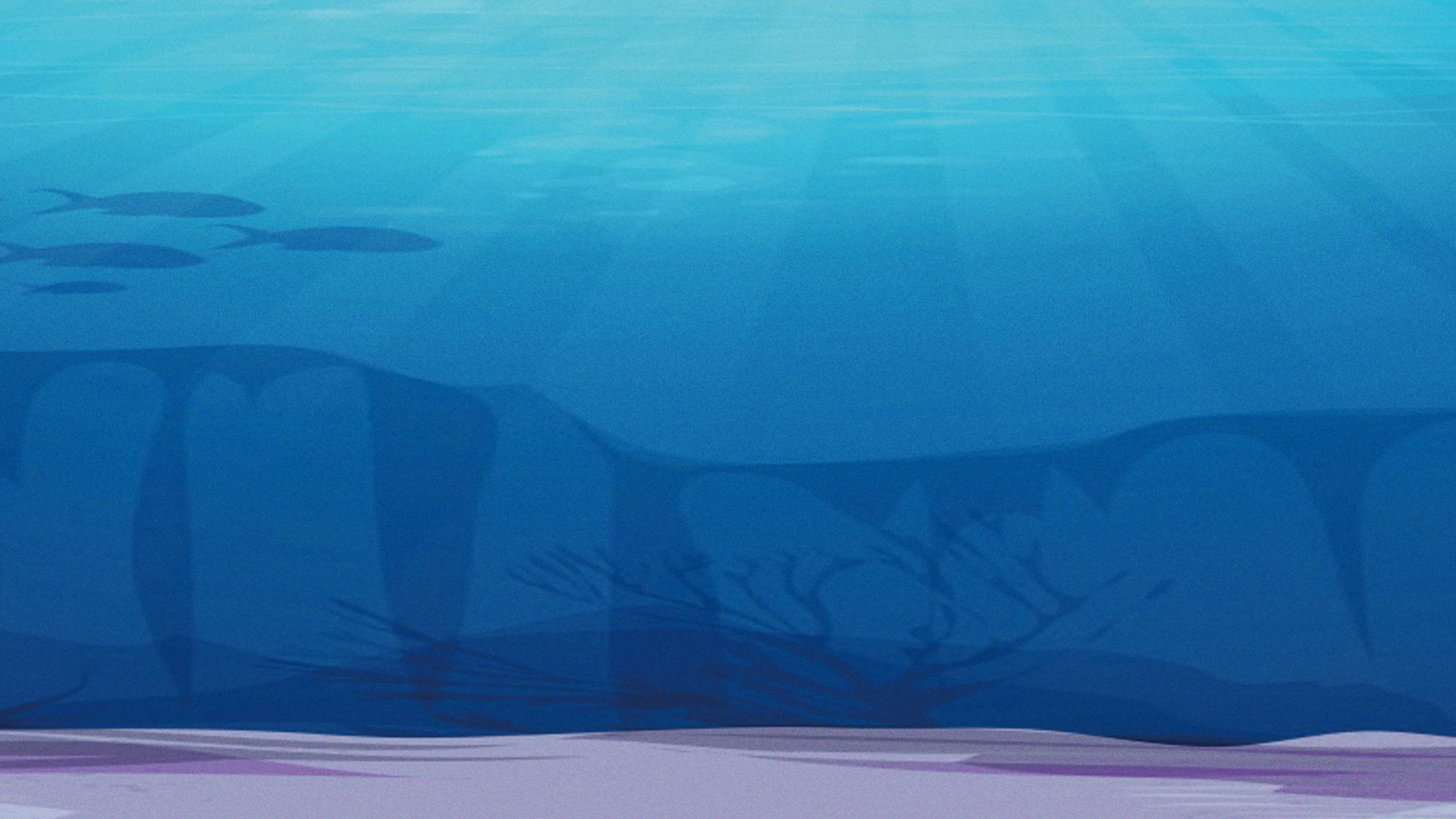 Add title text
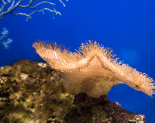 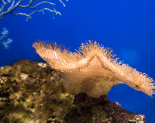 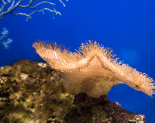 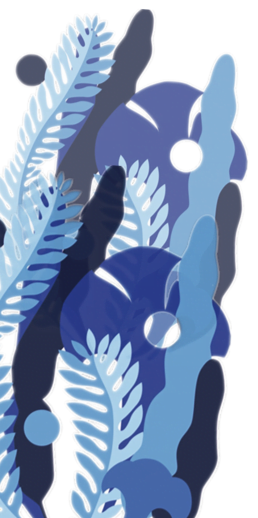 Add title text
Add title text
Add title text
Please enter text here.Please enter text here.Please enter text
Please enter text here.Please enter text here.Please enter text
Please enter text here.Please enter text here.Please enter text
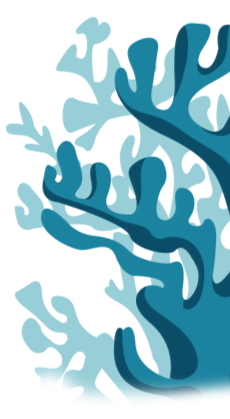 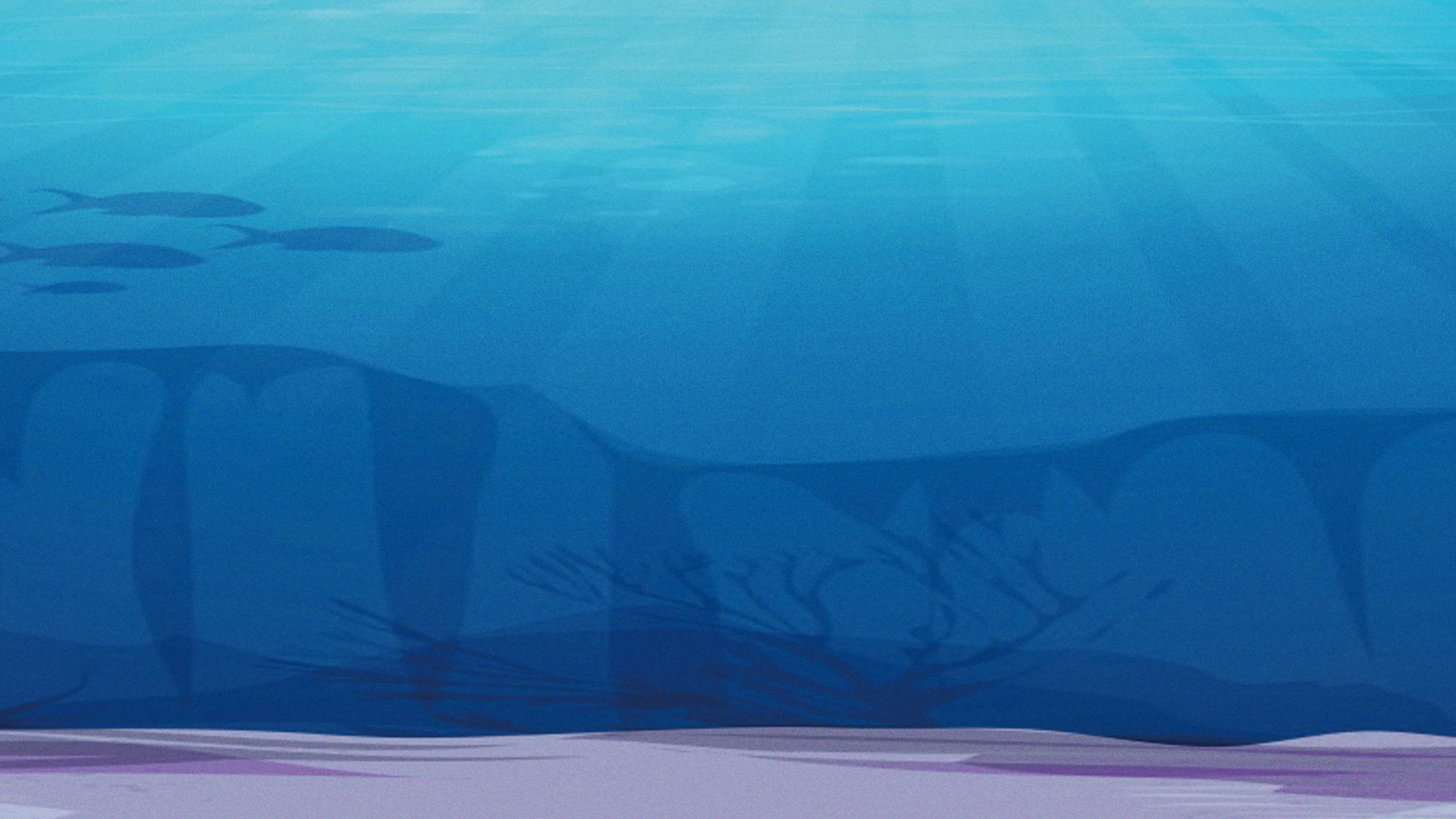 Add title text
Add title text
Add title text
Please enter text here.Please enter text here.Please enter text
Please enter text here.Please enter text here.Please enter text
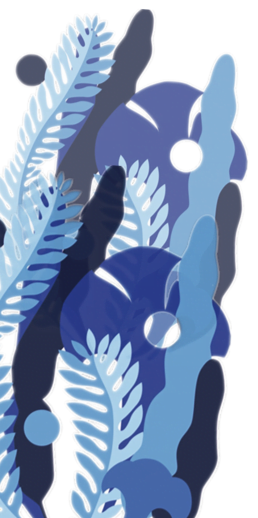 Add title text
Add title text
Please enter text here.Please enter text here.Please enter text
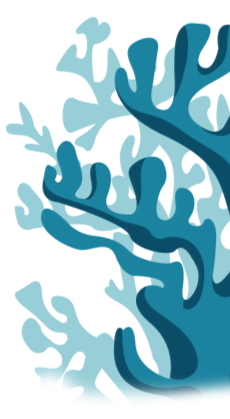 Please enter text here.Please enter text here.Please enter text
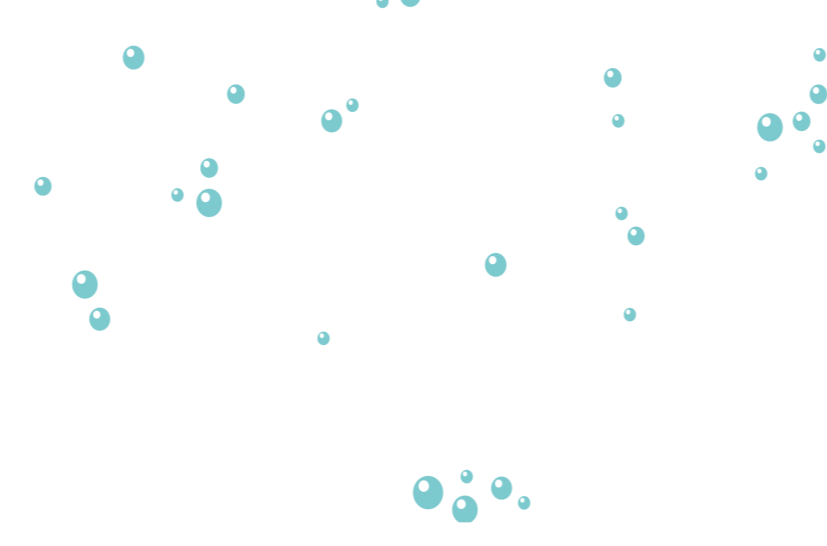 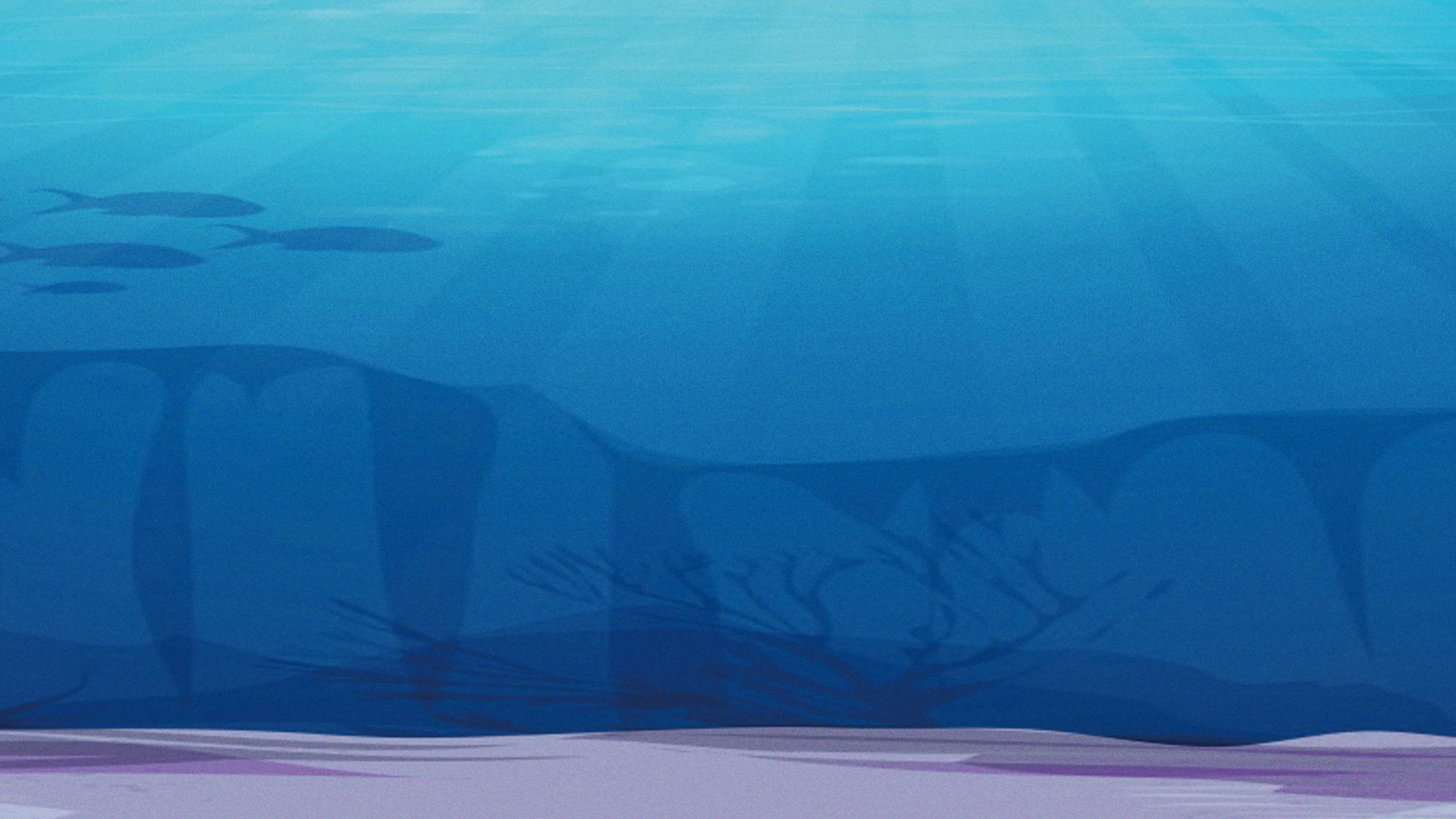 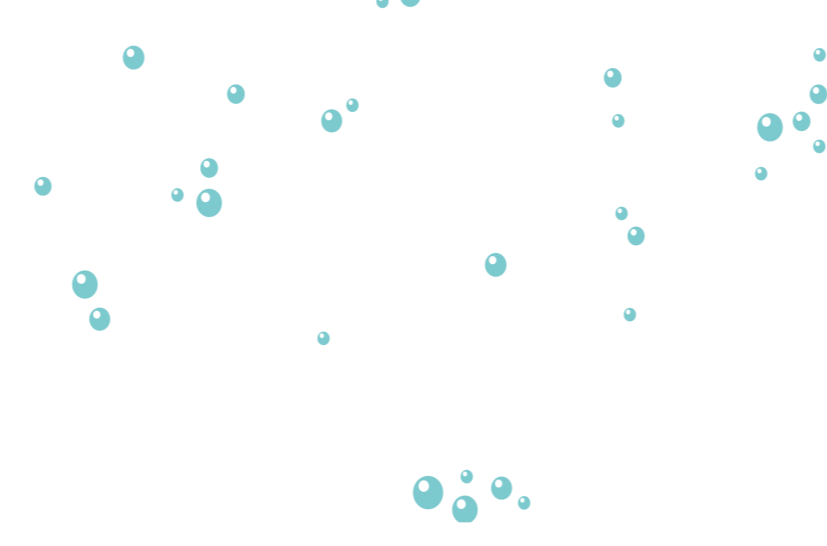 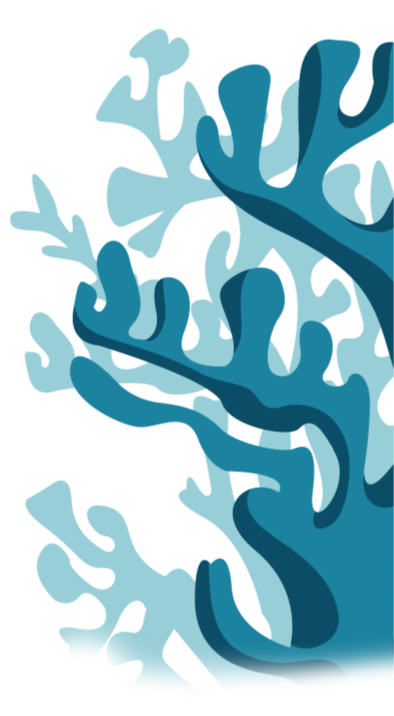 04
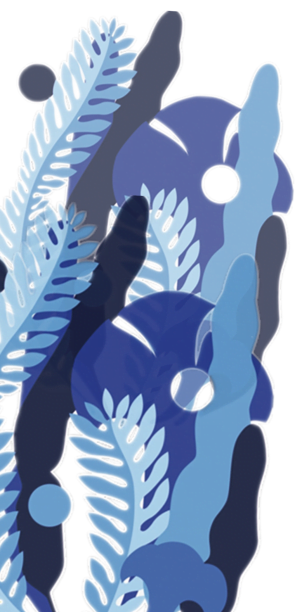 Title text
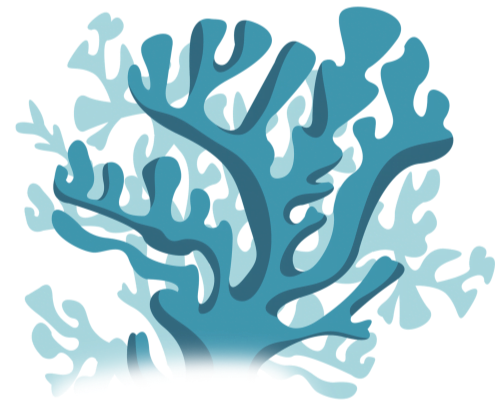 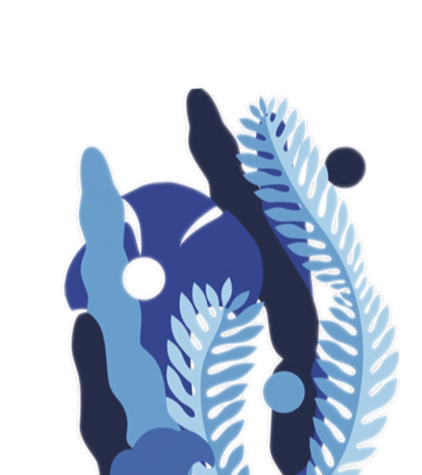 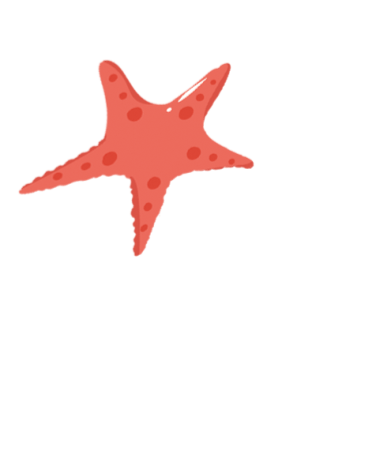 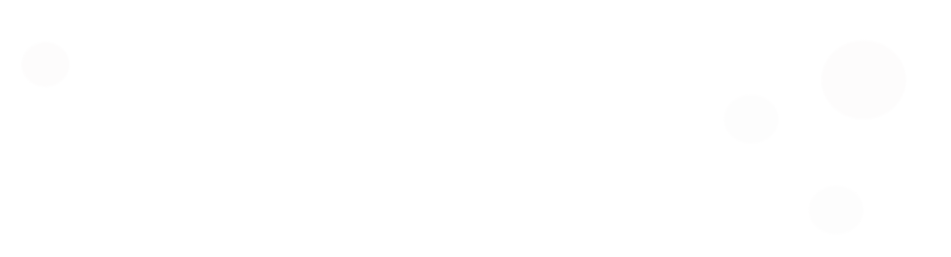 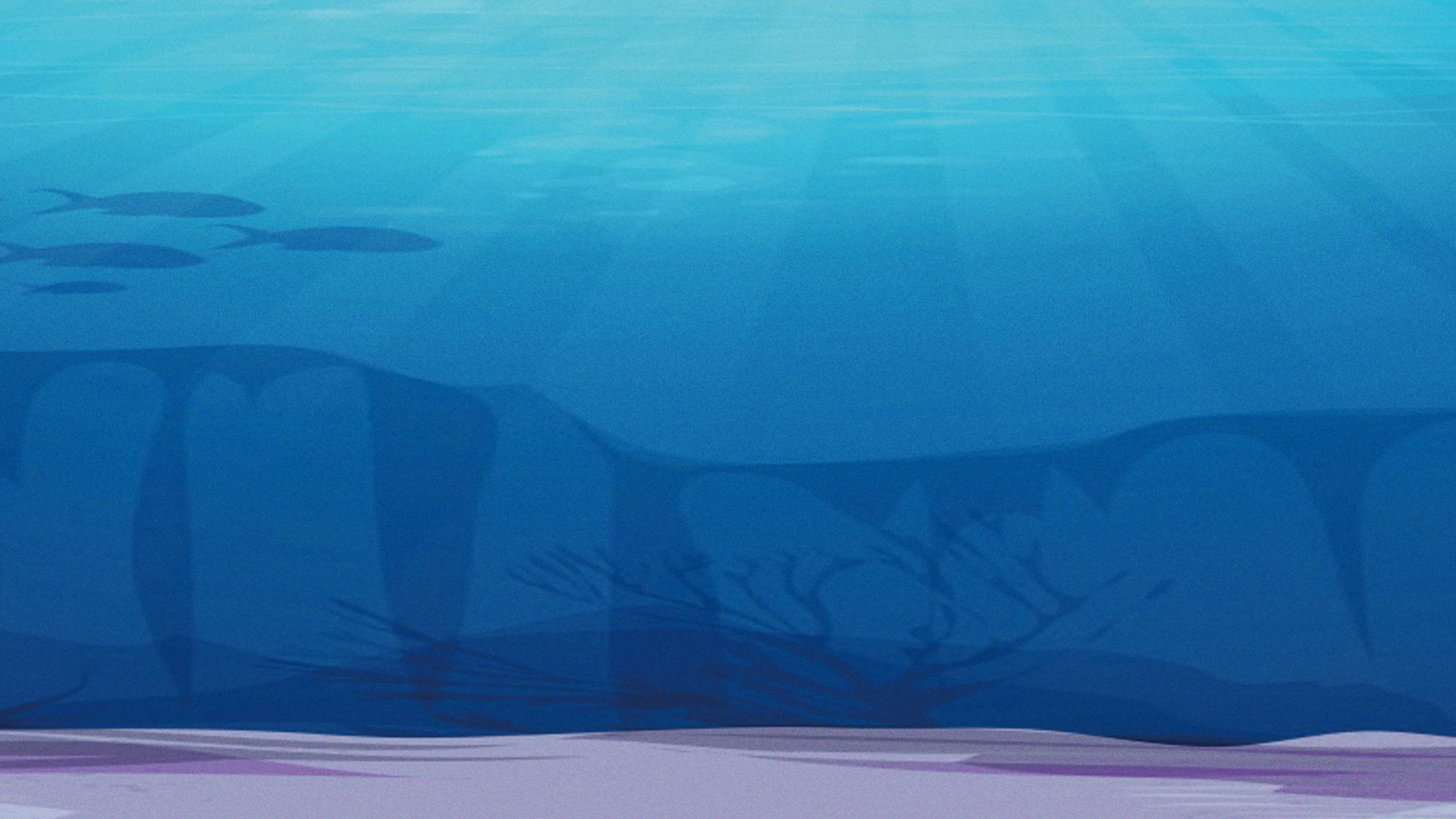 Add title text
Click here to add content that matches the title.Click here to add content that matches the title.
Click here to add content that matches the title.Click here to add content that matches the title.
1
2
3
4
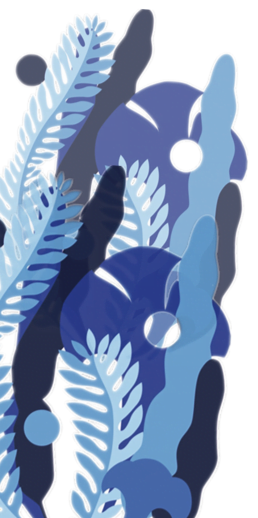 Click here to add content that matches the title.Click here to add content that matches the title.
Click here to add content that matches the title.Click here to add content that matches the title.
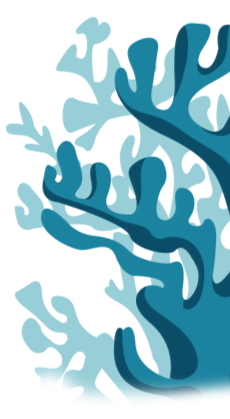 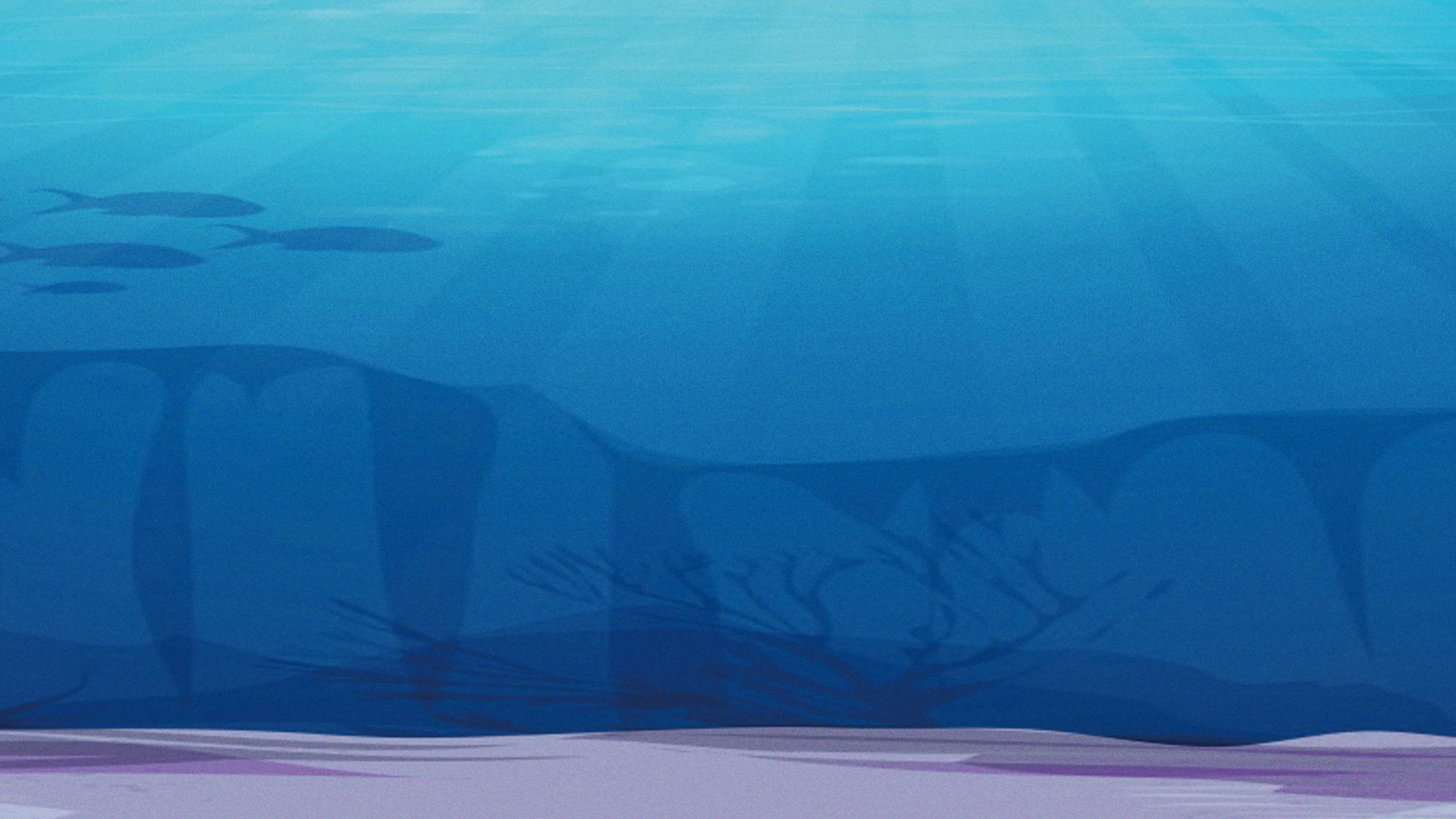 Add title text
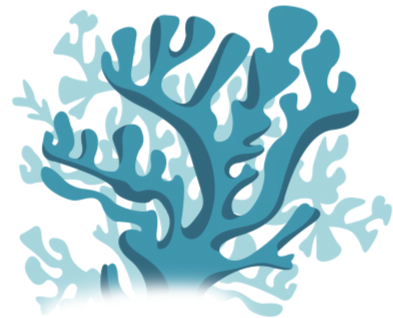 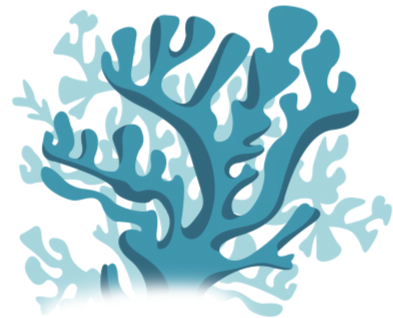 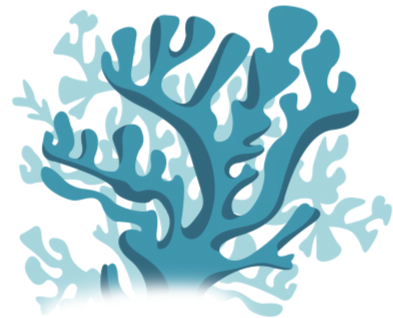 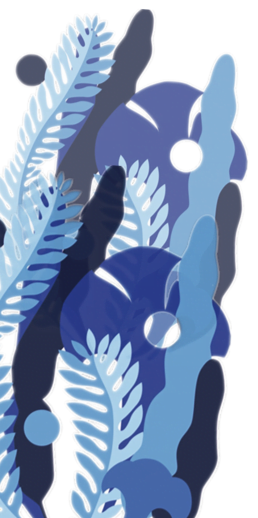 Add title text
Add title text
Add title text
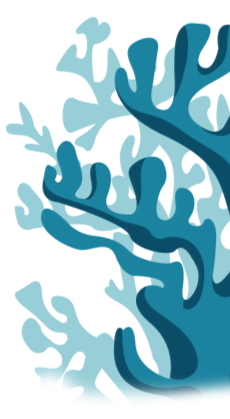 Please enter text here.Please enter text here.Please enter text
Please enter text here.Please enter text here.Please enter text
Please enter text here.Please enter text here.Please enter text
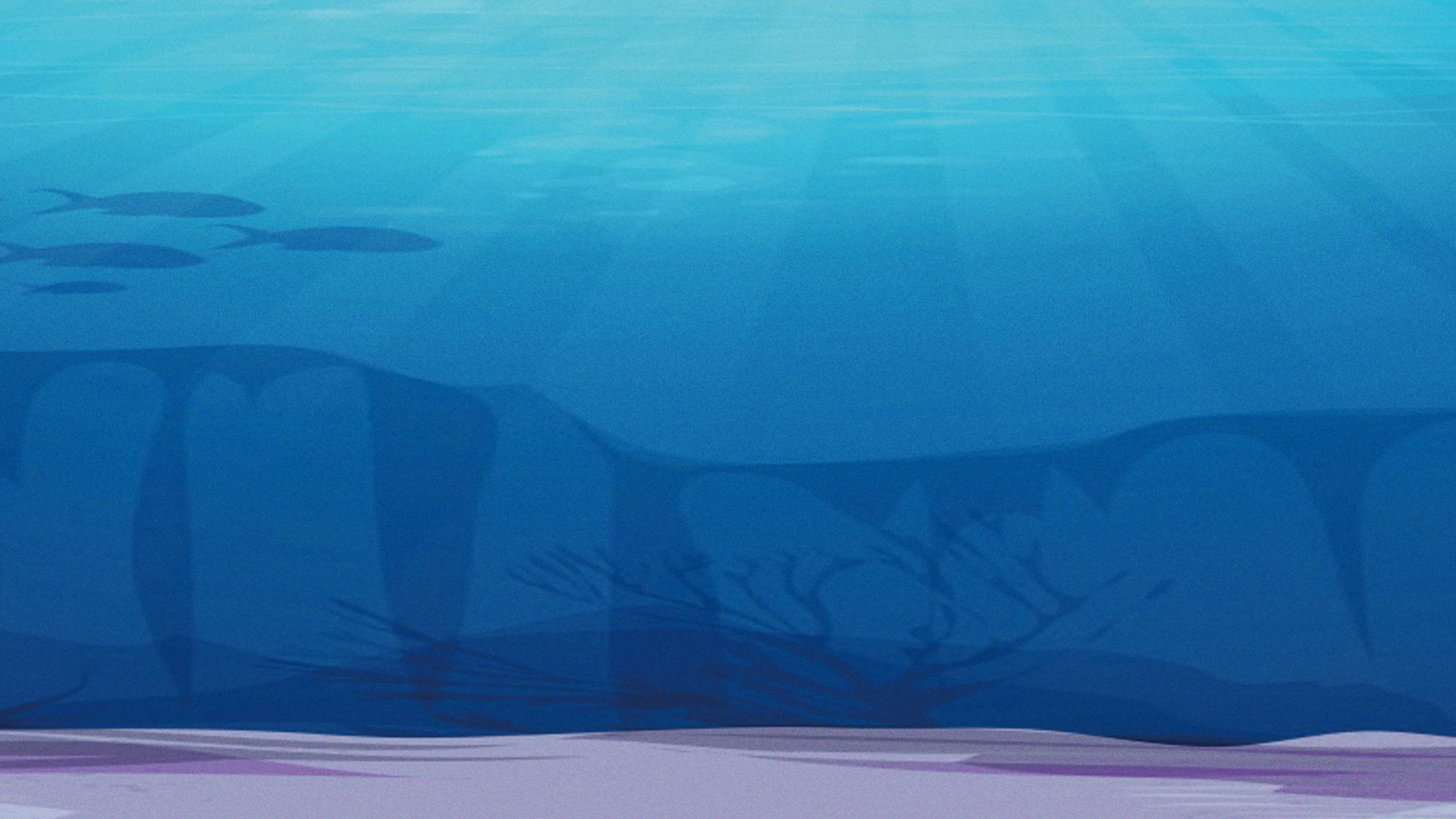 Title
Title
Title
Title
Click here to add content that matches the title.
Click here to add content that matches the title.
Click here to add content that matches the title.
Click here to add content that matches the title.
Add title text
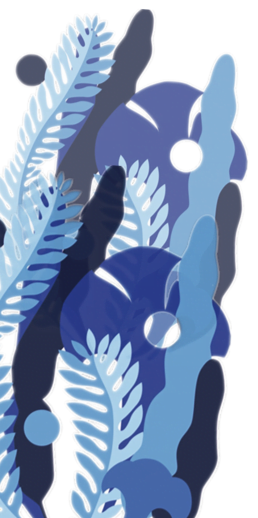 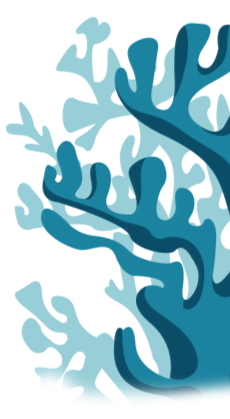 Click here to add content that matches the title.Click here to add content that matches the title.Click here to add content that matches the title.Click here to add content that matches the title.Click here to add content that matches the title.
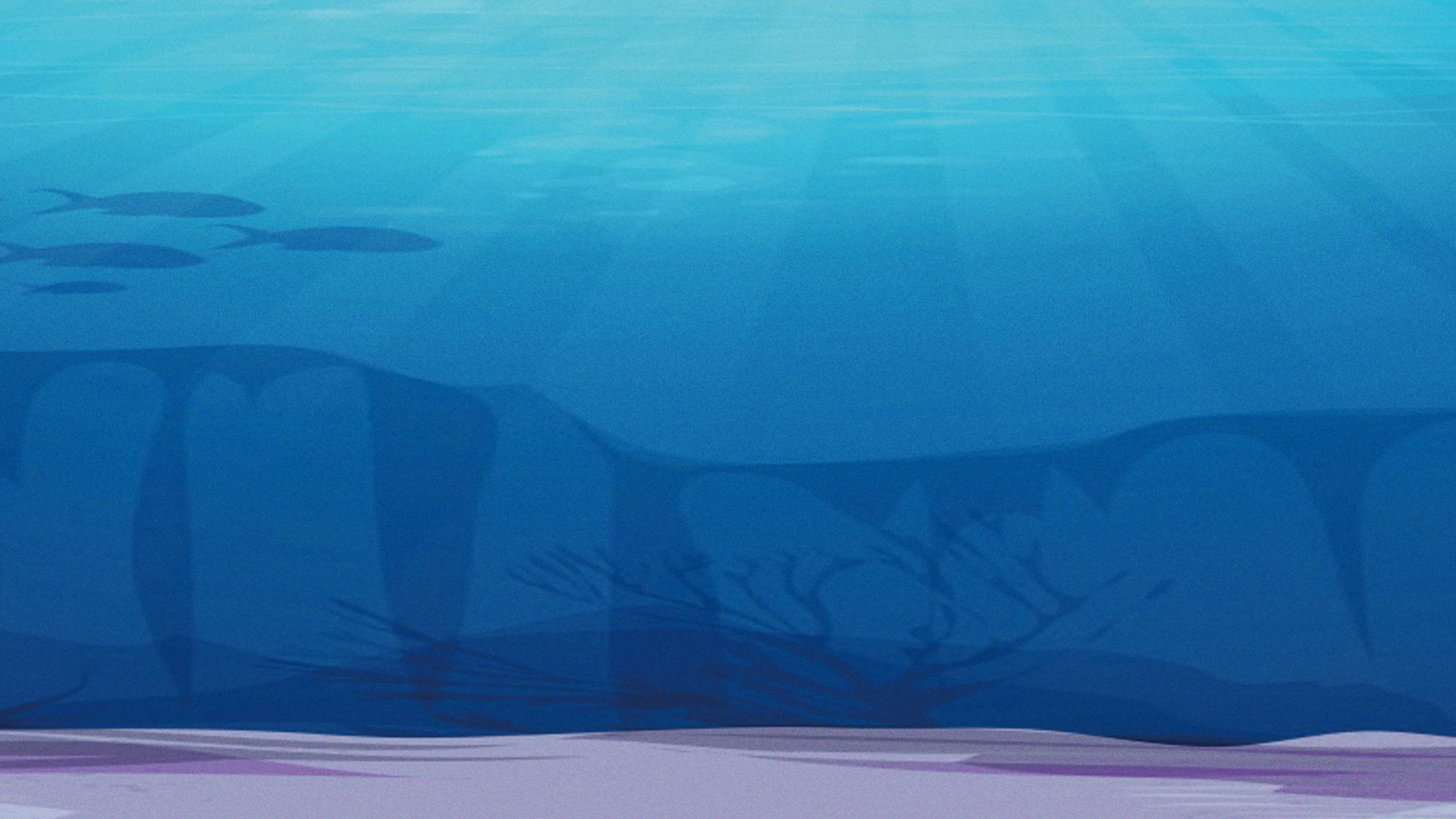 Add title text
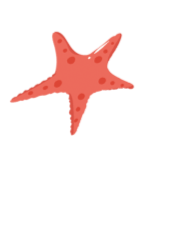 Add title text
Click here to add content that matches the title.Click here to add content, content to match the title, you can copy and paste directly, to select useful keyword entry.
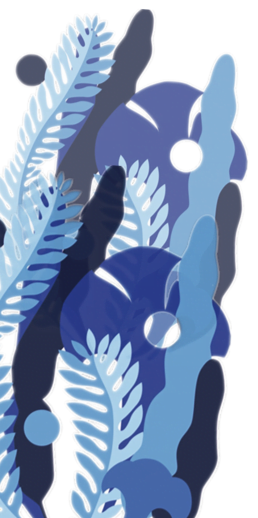 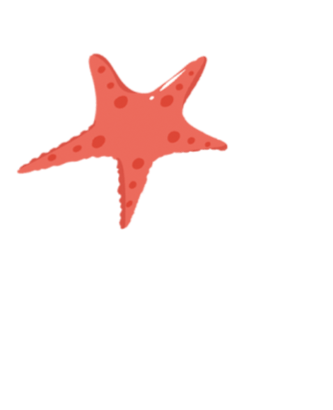 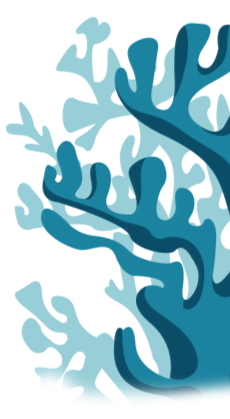 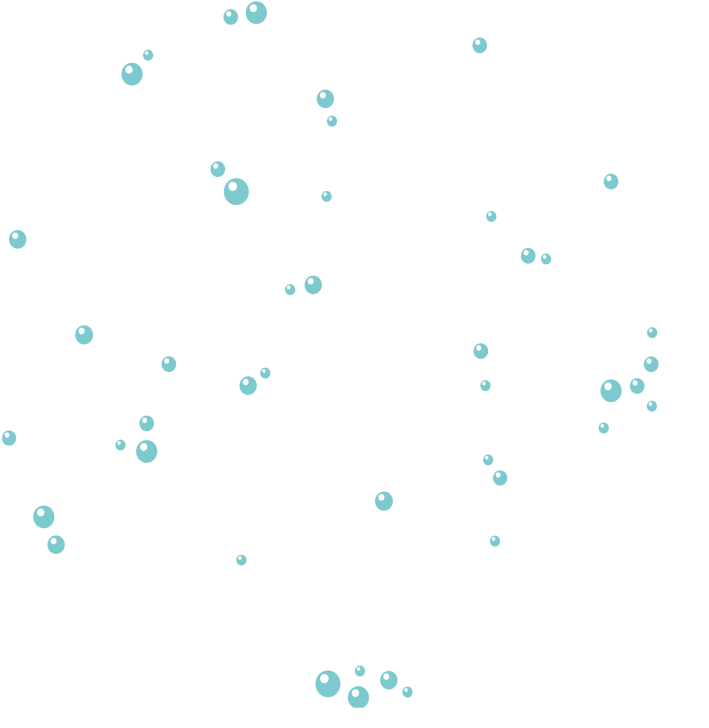 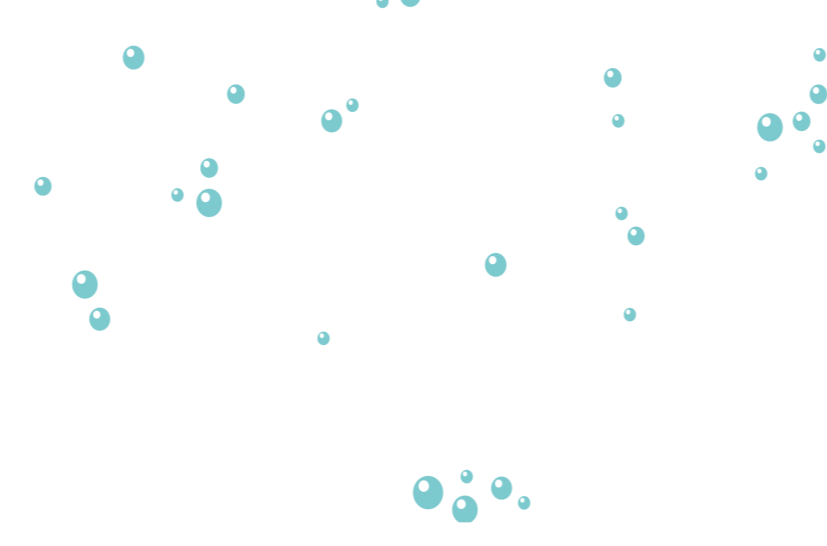 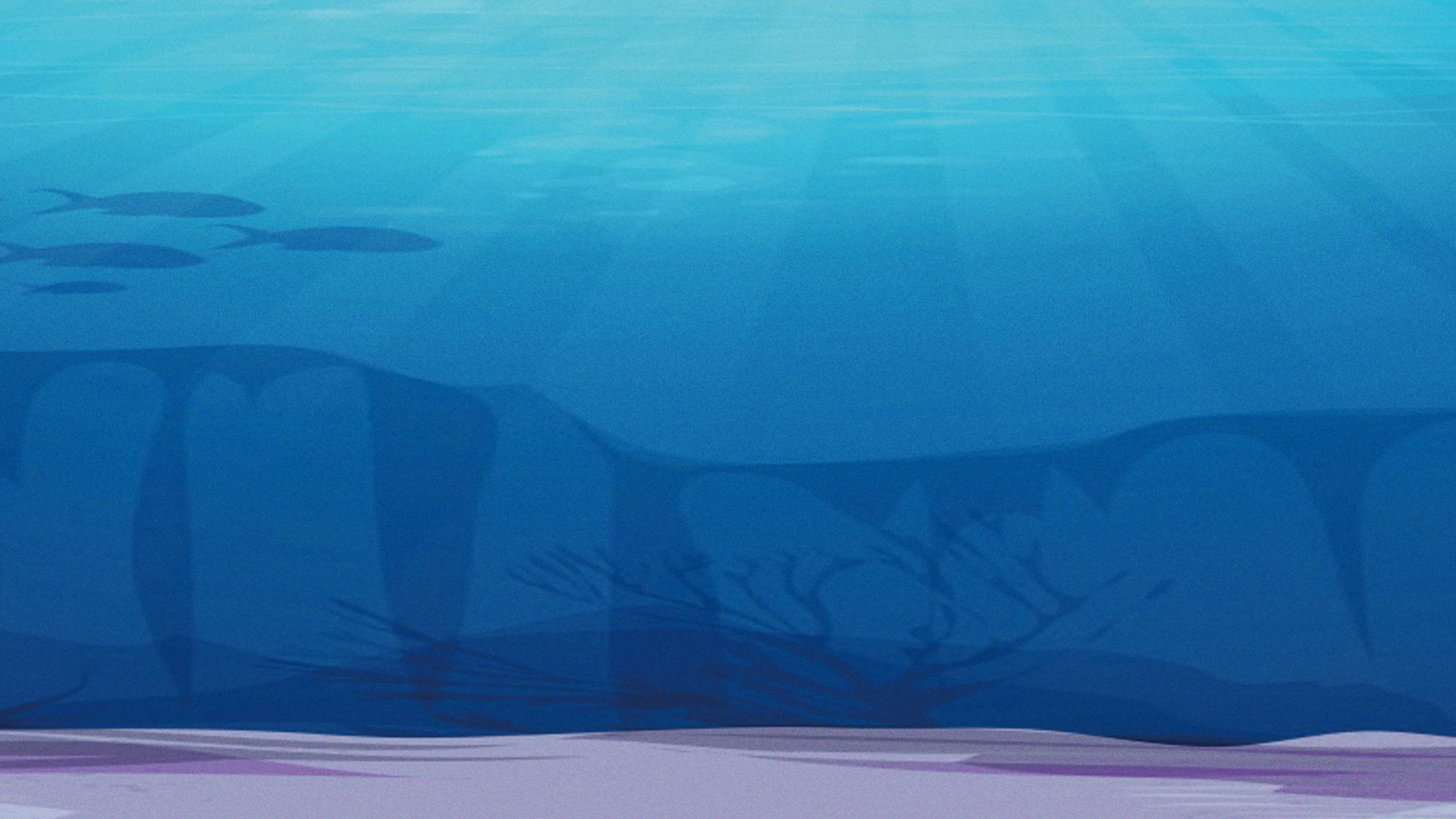 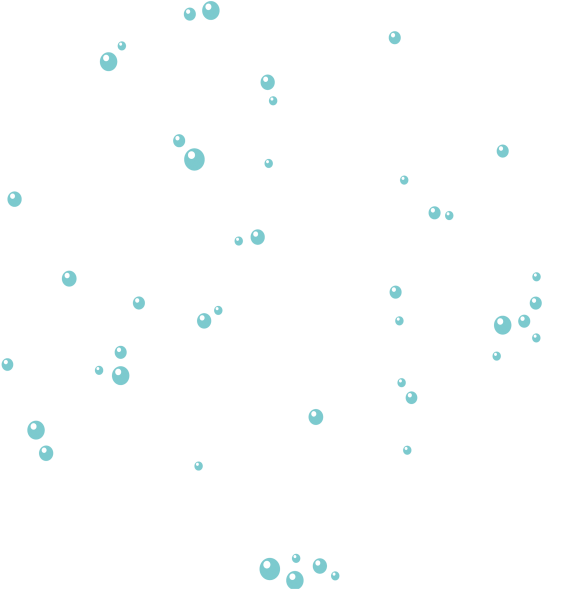 LOGO
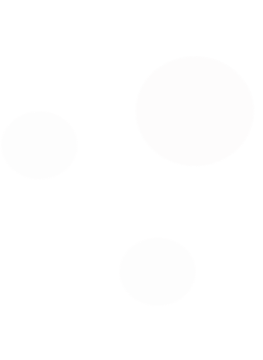 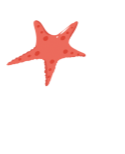 Thanks
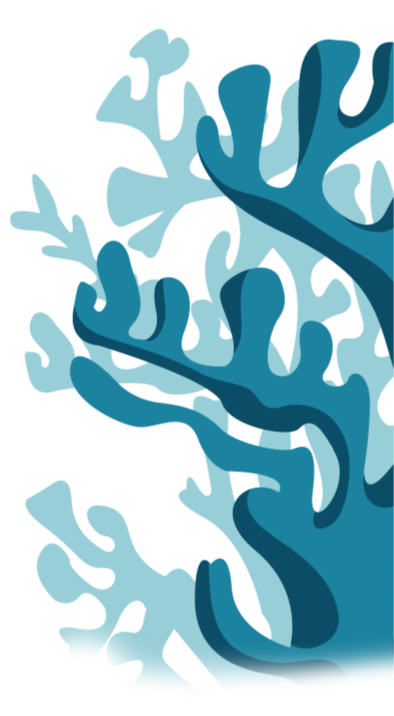 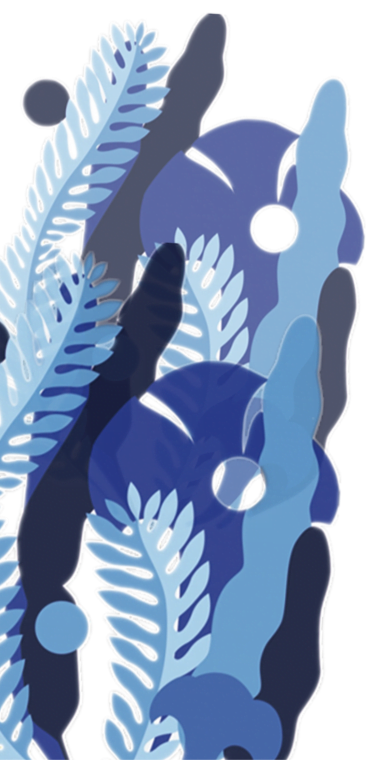 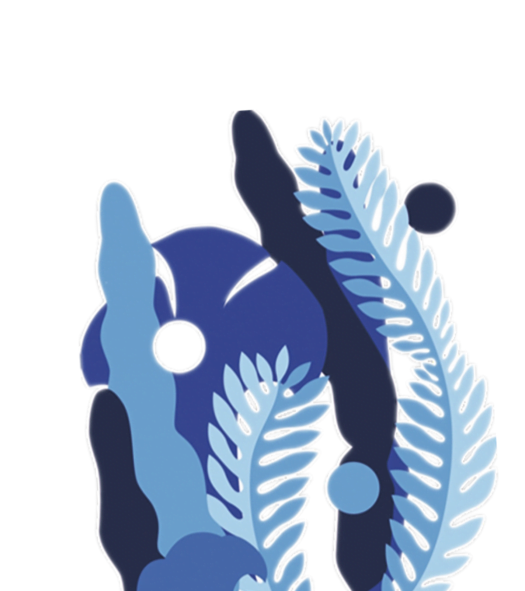 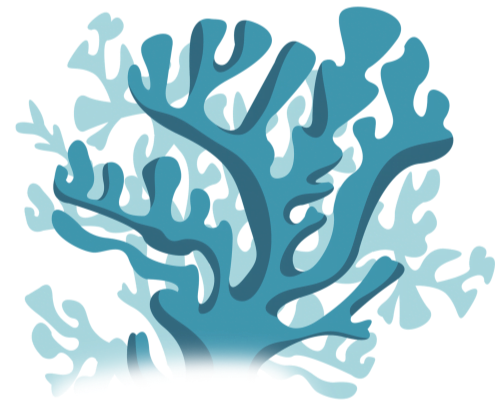 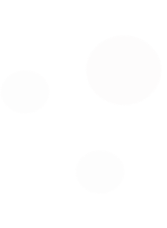 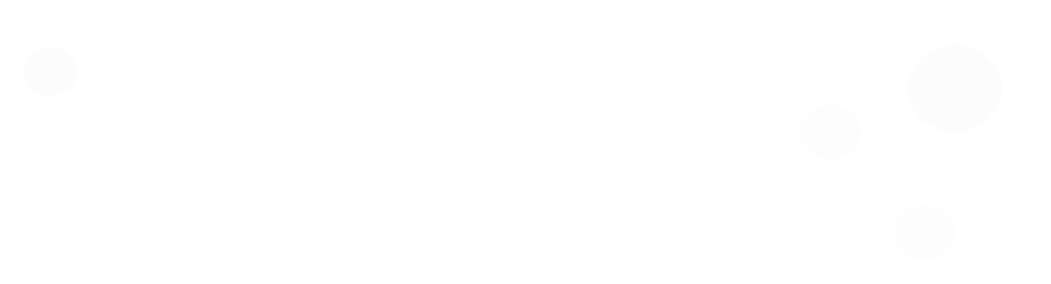 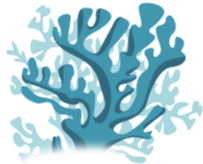 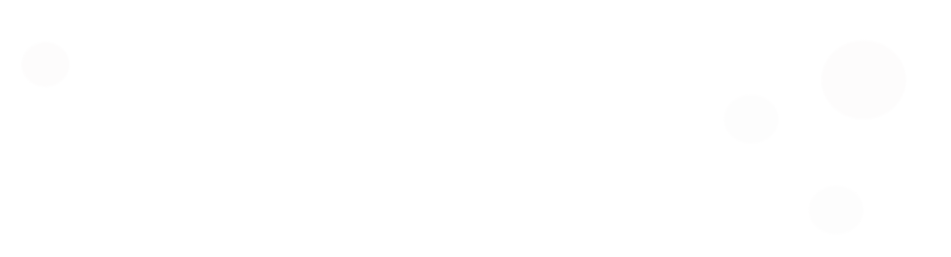 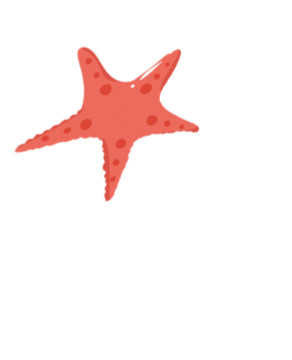 https://www.freeppt7.com